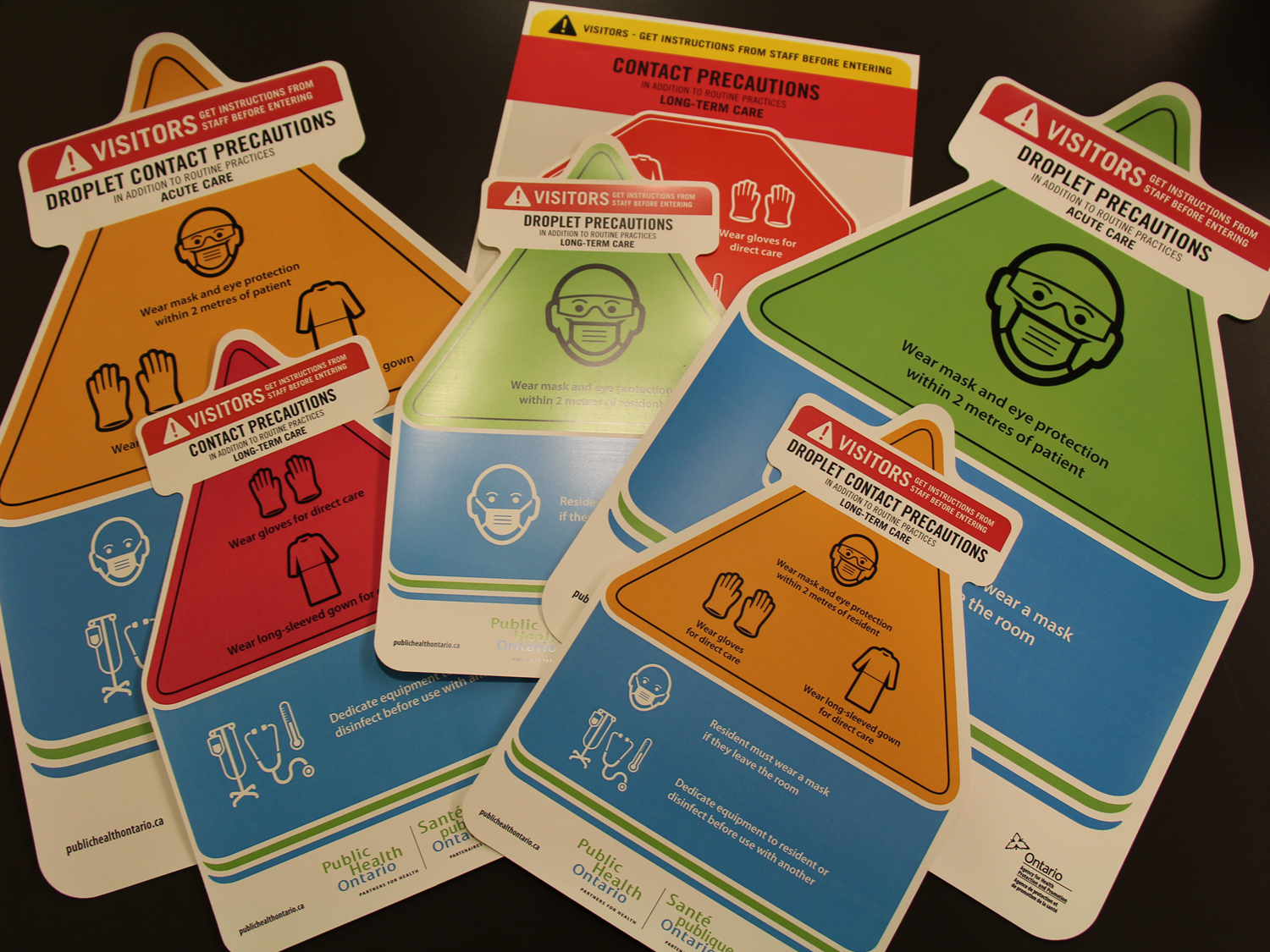 CORE COMPETENCY ADDITIONAL PRECAUTIONS
ACUTE CARE
[Speaker Notes: Welcome to the Infection Prevention and Control Core Competencies - “Additional Precautions”.]
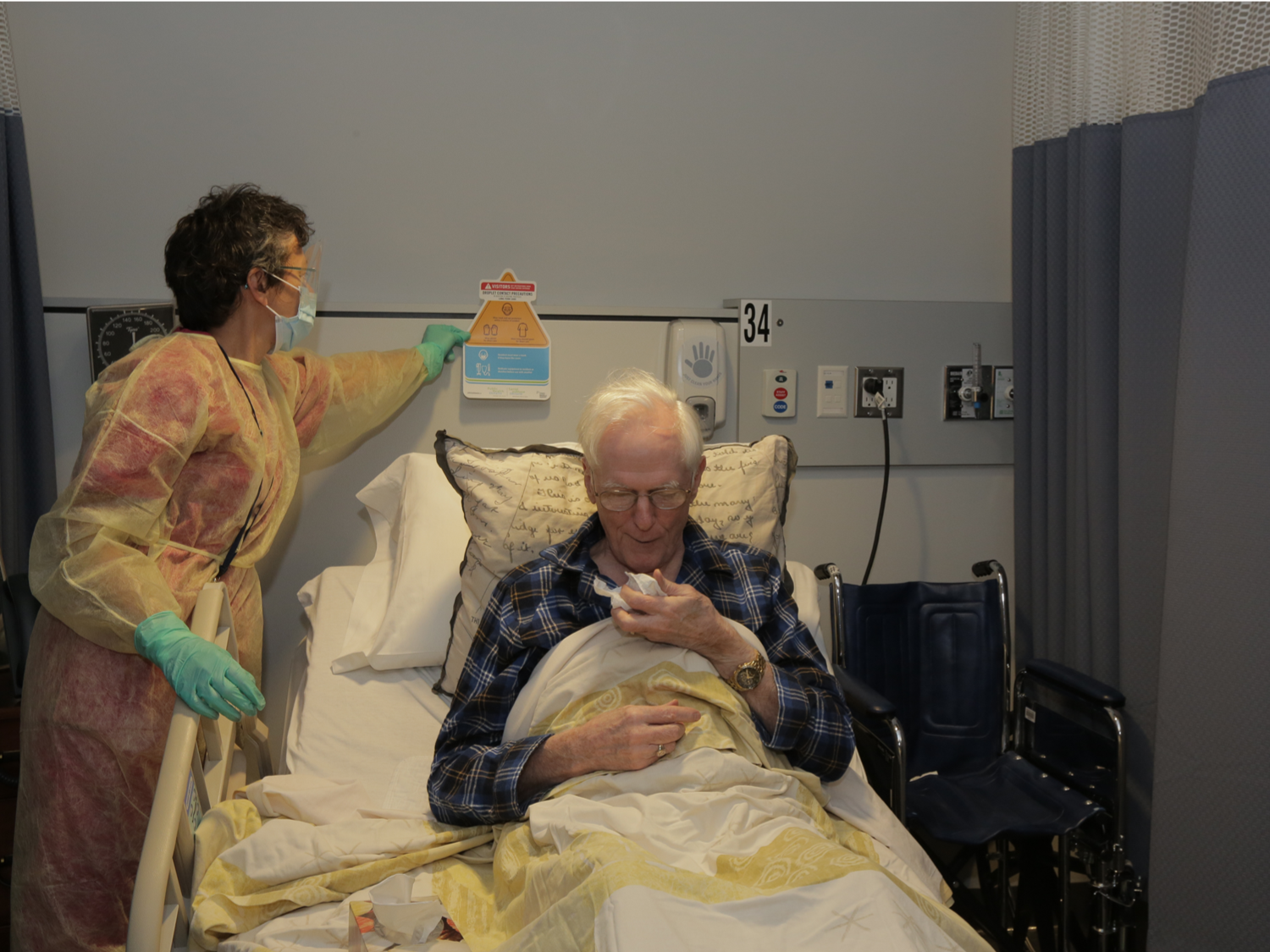 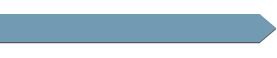 INTRODUCTION TO ADDITIONAL PRECAUTIONS
General Introduction to Additional Precautions
Additional Precautions are Infection Prevention and Control (IPAC) practices used:
in addition to Routine Practices 
to interrupt the transmission of suspected or identified infectious agents
to protect health care providers and patients
[Speaker Notes: Additional Precautions are Infection Prevention and Control or IPAC practices used in addition to Routine Practices. Additional Precautions interrupt the transmission of suspected or identified infectious agents. When we use Routine Practices and Additional Precautions correctly, we will help protect ourselves AND we will help protect our patients from the transmission of infection.]
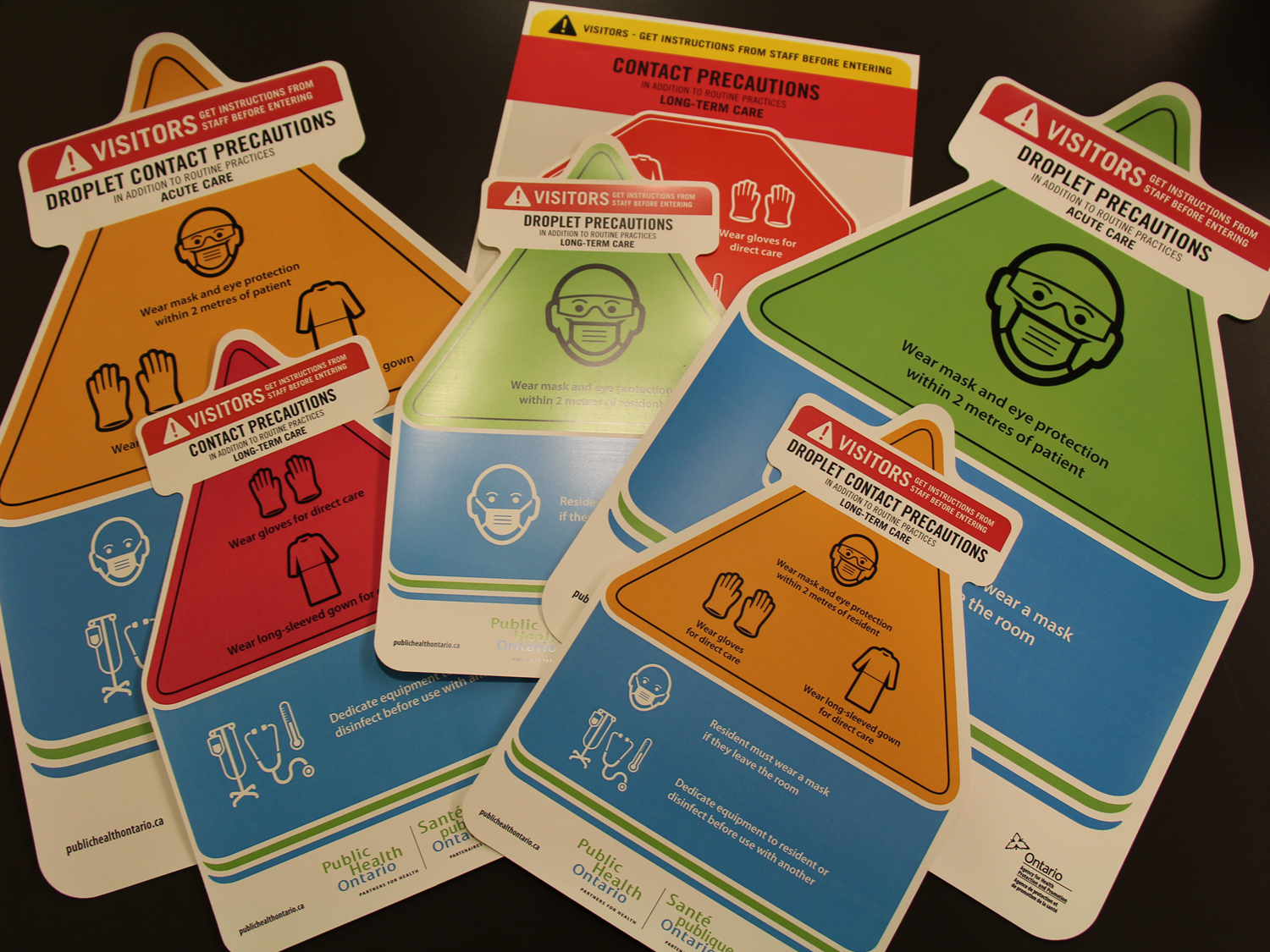 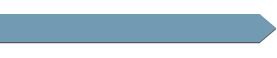 OVERVIEW
In this course, you will learn about:
the principles of Additional Precautions
the categories of Additional Precautions
the elements that comprise each category of Additional Precautions
[Speaker Notes: In this course, you will learn about the principles and the categories of Additional Precautions. You will also learn about the elements that comprise each category of Additional Precautions.]
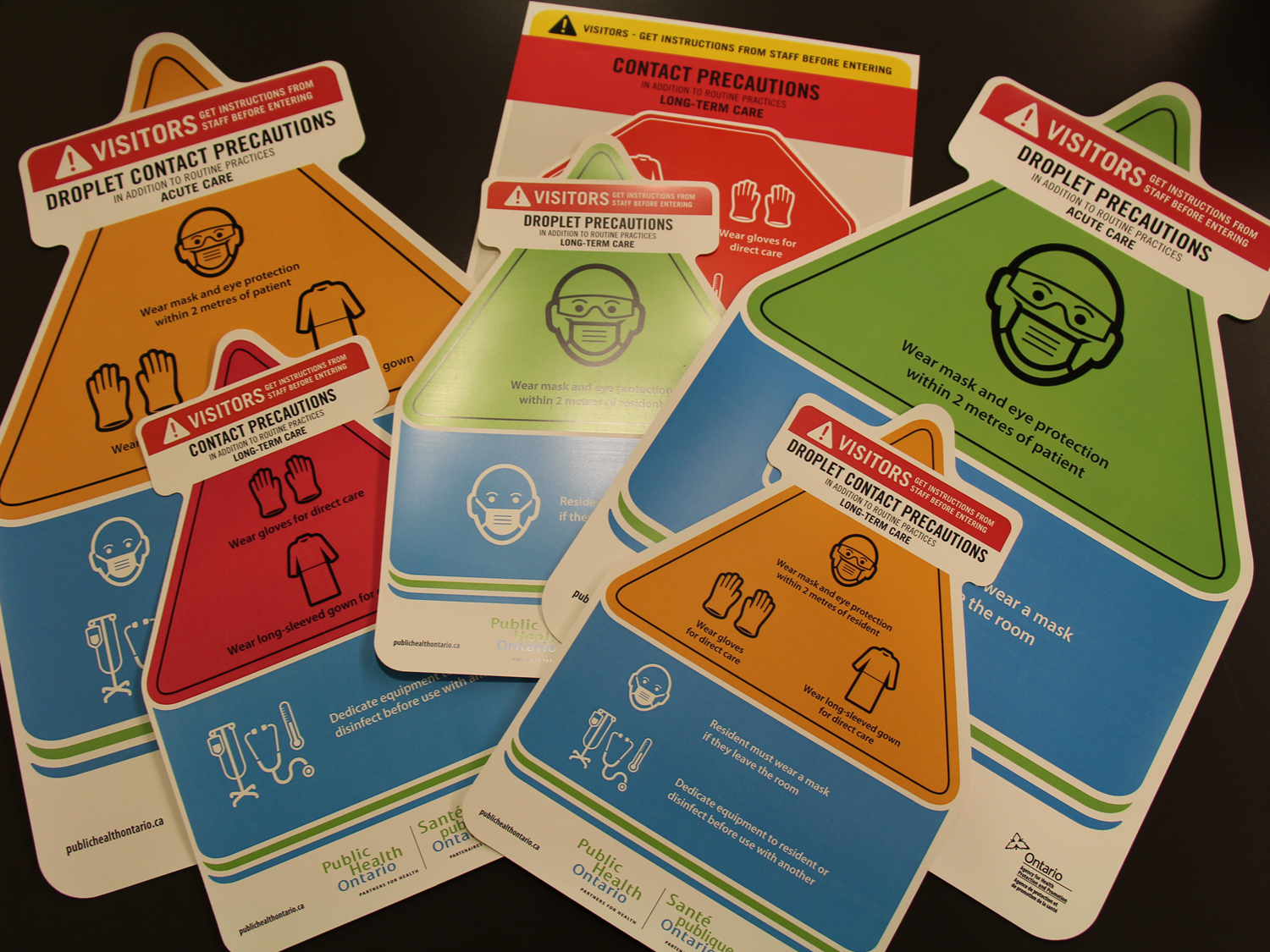 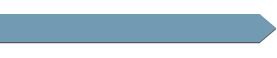 HAVE YOU EVER THOUGHT ABOUT…?
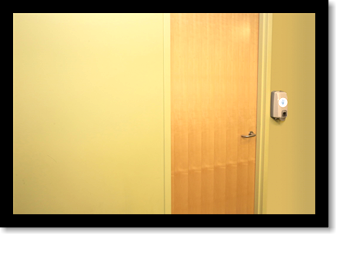 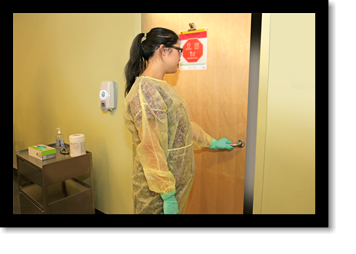 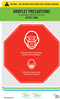 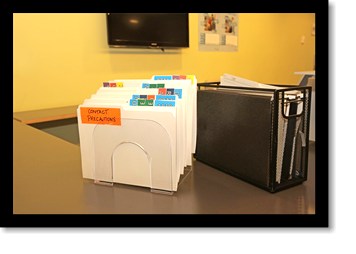 [Speaker Notes: Look at the pictures. Have you ever thought about:
Why a sign is  posted on the door of a patient or resident room?
Why this health care provider is wearing gloves and a gown before entering the room?
Why there is a flag on a chart?]
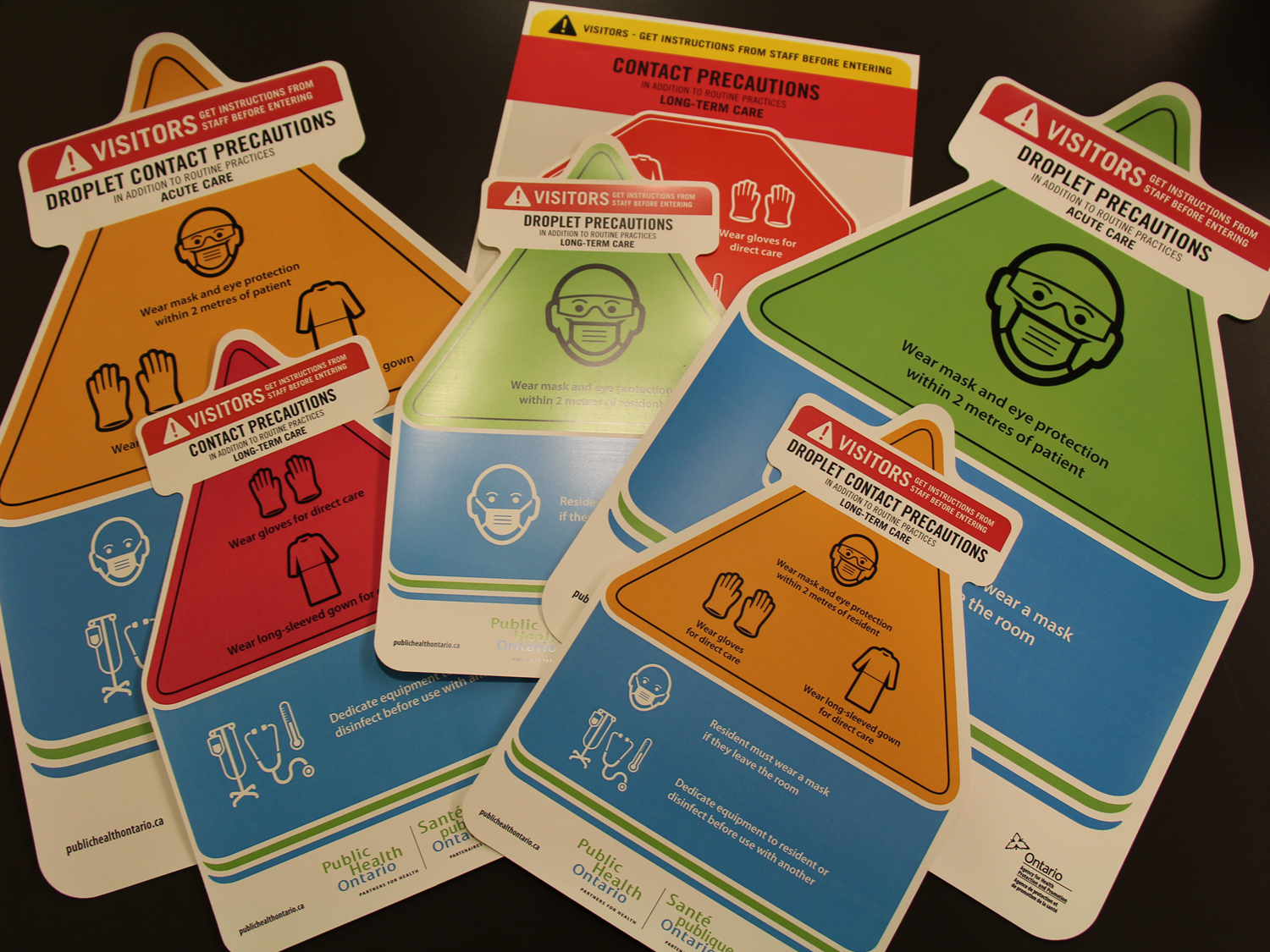 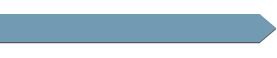 OBJECTIVES
After finishing  this course, you will be able to:
describe the modes of transmission
define and describe the categories of Additional Precautions
apply the elements of Additional Precautions
[Speaker Notes: After finishing this course, you will be able to describe the modes of transmission, define and describe the categories of Additional Precautions.  You will know when and how to use Additional Precautions.  You will also be able to apply the principles and elements that comprise Additional Precautions.  
 
In your workplace you may be called “staff” or “health care provider” or “health care worker”. 
 
In this course, we’ll use the term “health care provider”.]
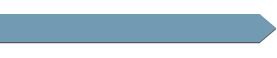 MODE OF TRANSMISSION
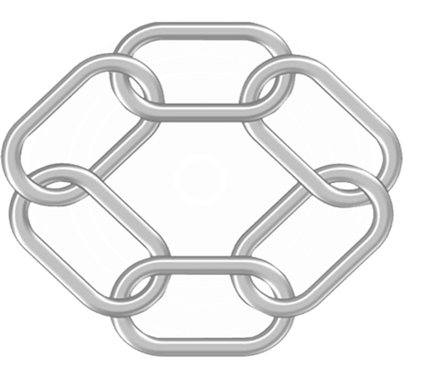 The three modes of transmission are:
Infectious Agents
Contact
Susceptible Host
Reservoirs
CHAIN
 OF 
TRANSMISSION
Droplet
Portal of Entry
Airborne
Portal of Exit
Mode of Transmission
[Speaker Notes: Do you remember the Chain of Transmission in the Routine Practices Core Competencies Course?  In healthcare, there are three common modes of transmission. They are Contact, Droplet and Airborne.]
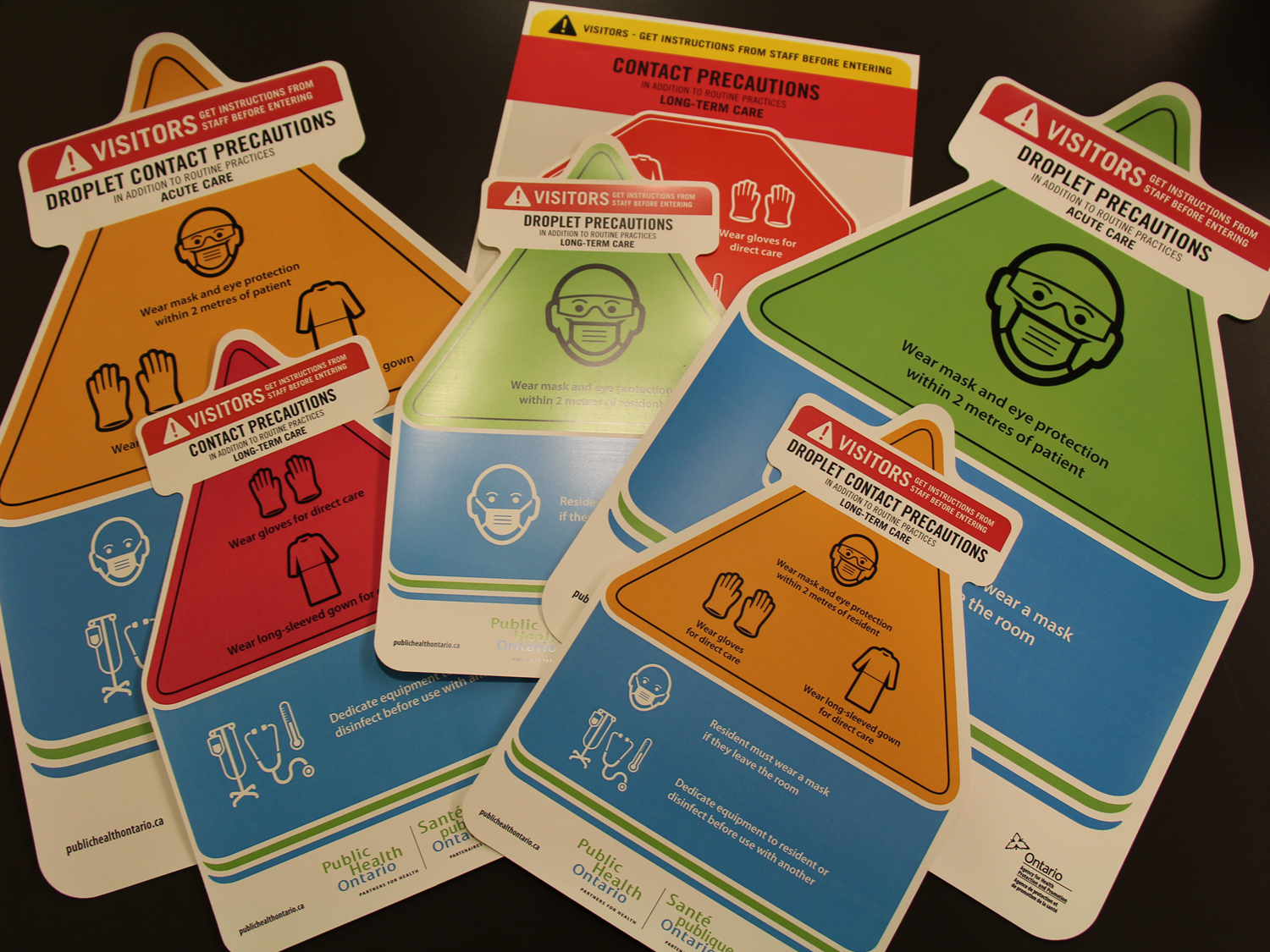 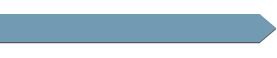 CONTACT TRANSMISSION
Direct Contact
Transmission occurs through one person touching another person.
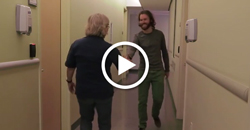 If you can’t access the video click here to download all of the Core AP videos.
[Speaker Notes: There are two types of contact transmission:  direct contact and indirect contact. 
Direct contact transmission occurs through one person touching another person.]
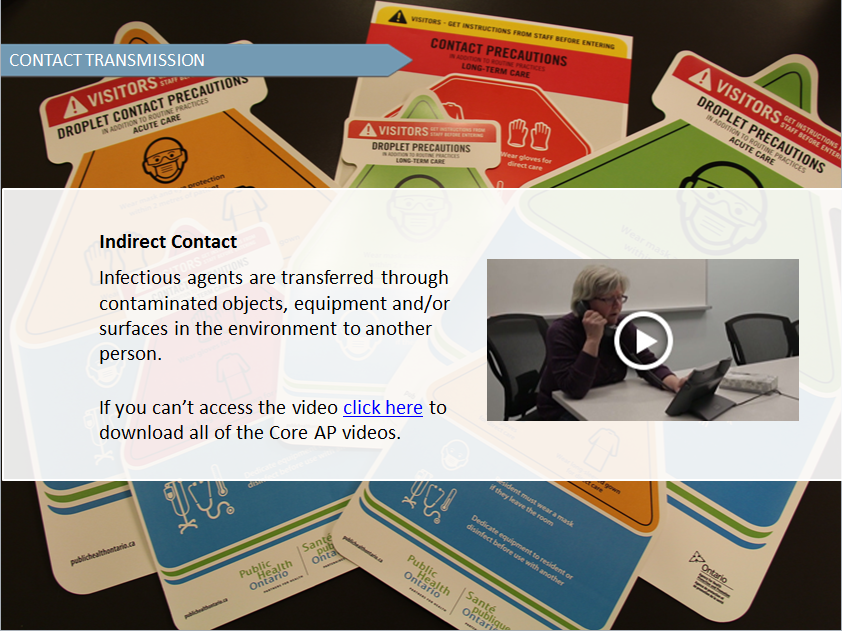 [Speaker Notes: Infectious agents are transferred through contaminated objects or environments.

Examples of organisms that can be transmitted by contact are norovirus and many antibiotic-resistant organisms.]
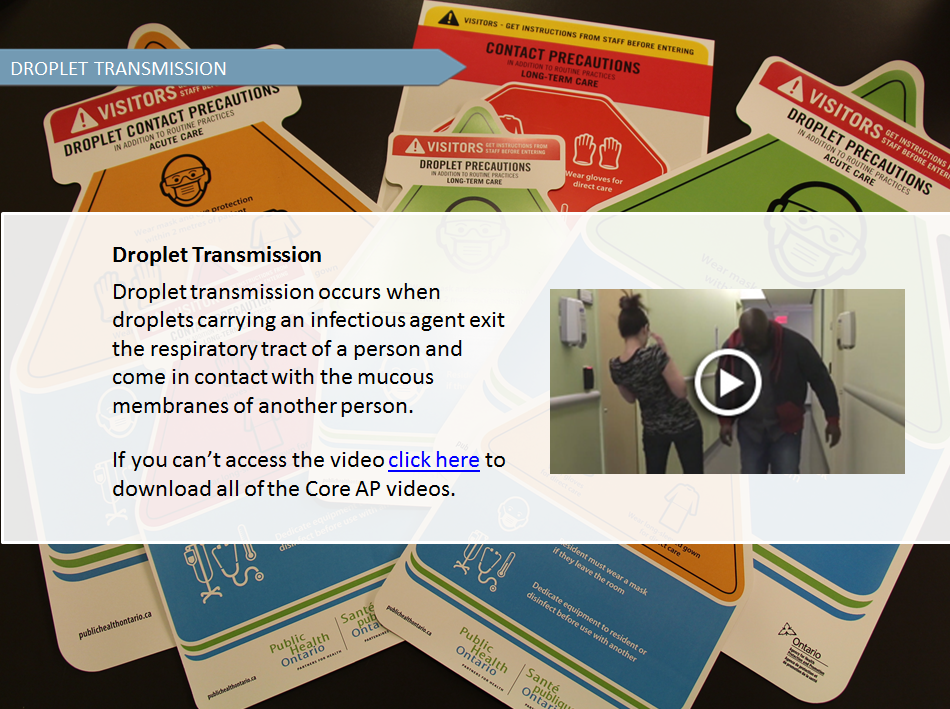 [Speaker Notes: Droplet transmission occurs when droplets carrying an infectious agent exit the respiratory tract of a person and come in contact with the mucous membranes (such as the eyes, nose and mouth) of another person. Mumps and pertussis are examples of droplet transmission.]
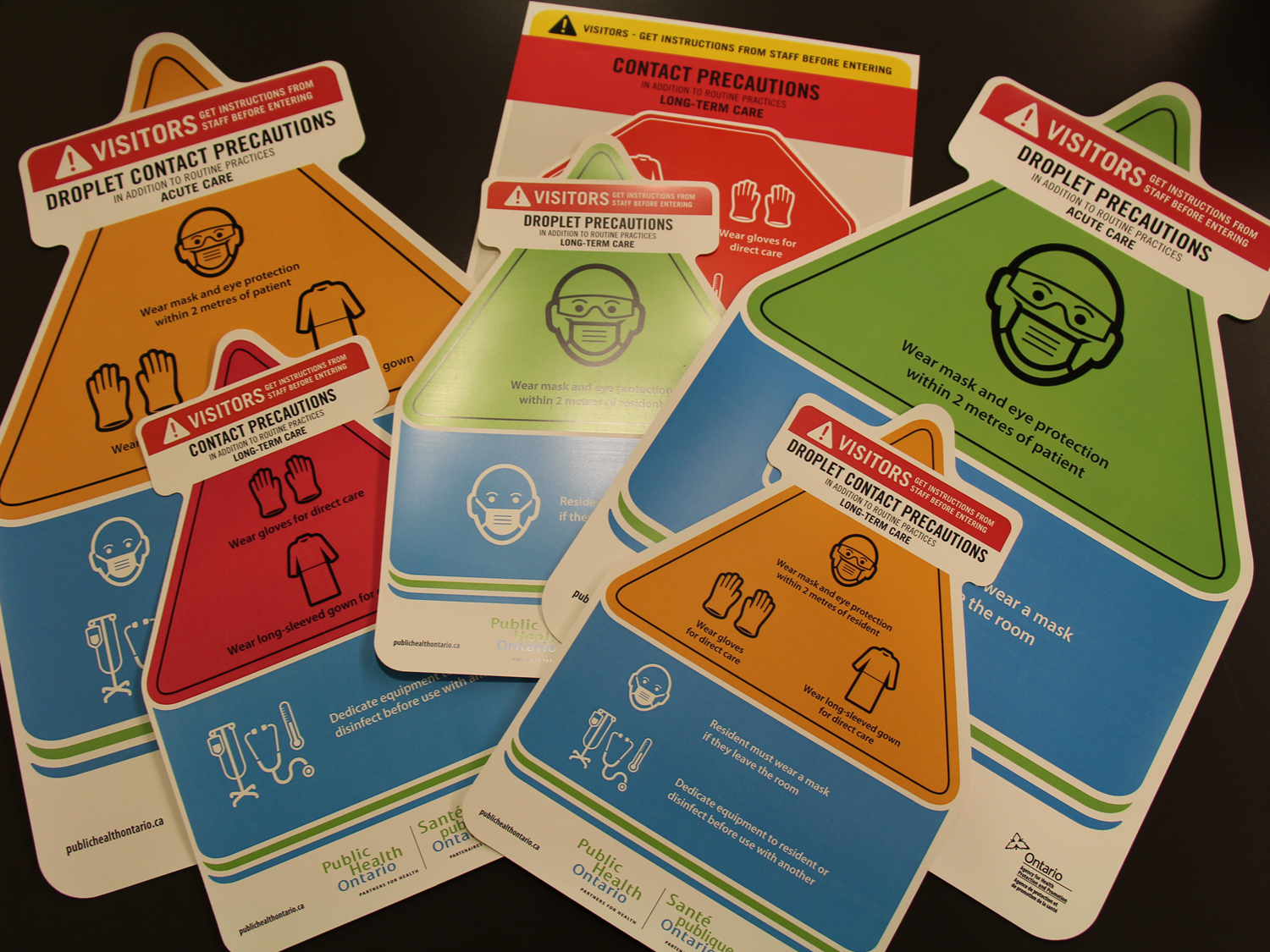 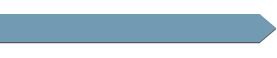 DROPLETS
What do you know about droplets?
T
F
F
or
Droplets travel on air currents.
T
T
F
or
Droplets remain on horizontal surfaces.
Facts about droplets
Droplets:
do not remain in the air
may contain infectious agents
usually travel less than 2 metres
Infectious agents in droplets:
can land on surfaces
can contaminate the environment
Can live on surfaces for long periods of time
[Speaker Notes: What do you know about droplets?
Droplets travel on air currents. Is it true or false?
Droplets remain on horizontal surfaces?  Is this true or false?

Here are some key facts about droplet transmission.  When we cough or sneeze, we release droplets. 

Droplets do not remain in the air, may contain infectious agents and usually travel less than two metres. Infectious agents in droplets can land on surfaces, contaminate the environment and can live on surfaces for long periods of time.]
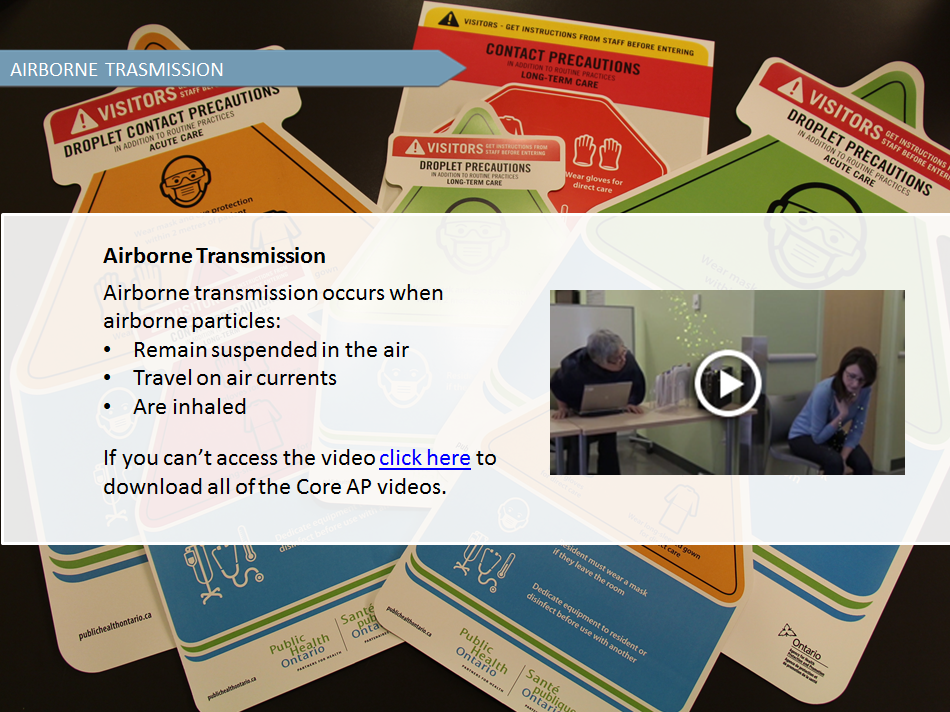 [Speaker Notes: Airborne transmission occurs when airborne particles remain suspended in the air, travel on air currents and are then inhaled by susceptible people who may be nearby or some distance away from the infected person.  

Tuberculosis, chickenpox and measles are airborne.]
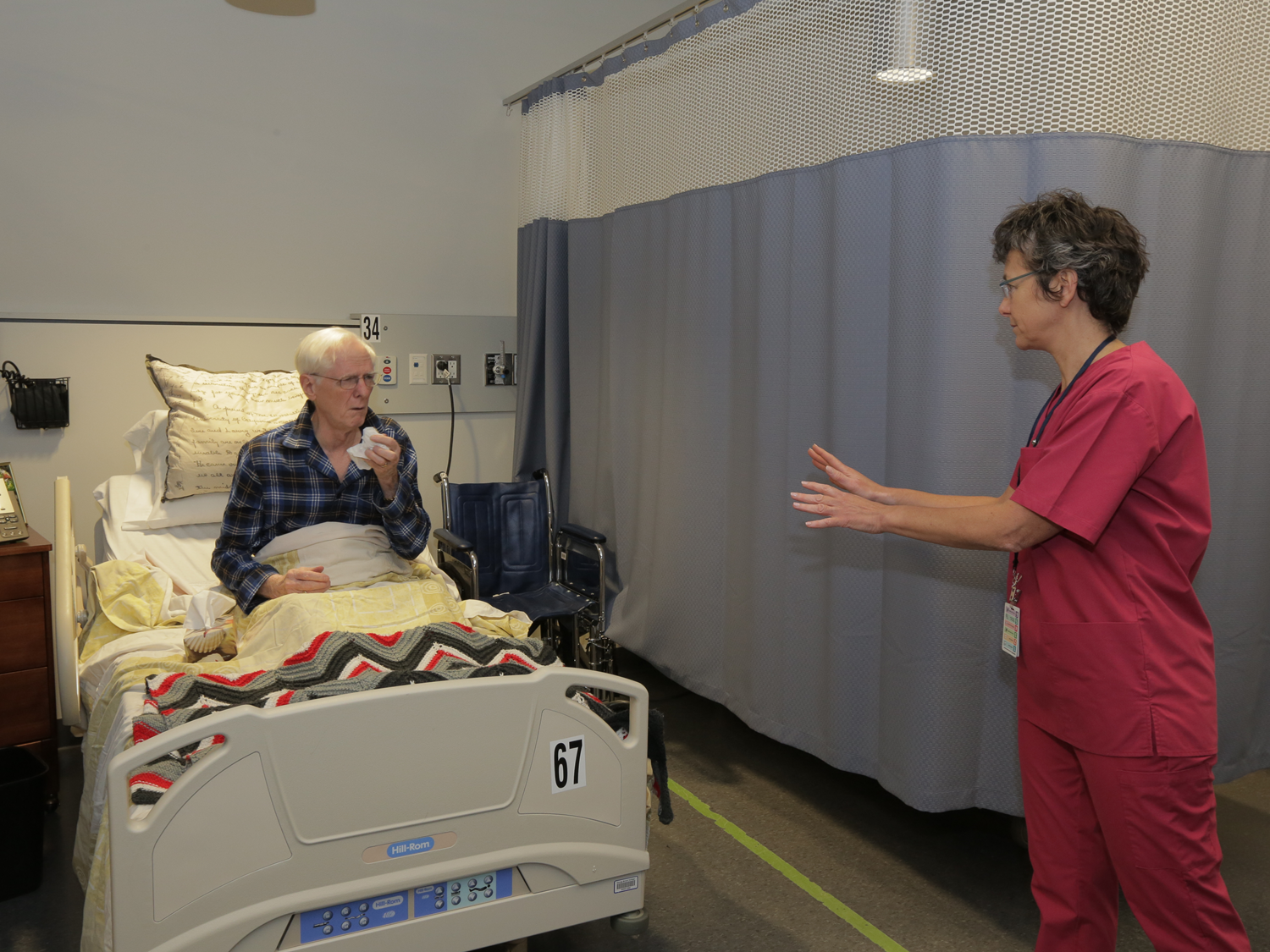 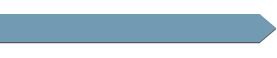 ADDITIONAL PRECAUTIONS
are used in addition to Routine Practices
are based on the mode of transmission
include Contact Precautions, Droplet Precautions and Airborne Precautions
may be combined depending on the infectious agents
[Speaker Notes: Additional Precautions are infection prevention and control measures used to manage certain known or suspect infectious agents. They are used when Routine Practices alone are not sufficient to prevent and control spread.  

Additional Precautions are based on the mode of transmission.  

There are three categories of Additional Precautions: Contact Precautions, Droplet Precautions and Airborne Precautions. Sometimes Additional Precautions are combined, depending on the infection or infectious agents.]
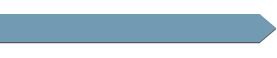 STOP AND THINK
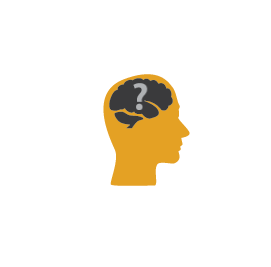 How do Additional Precautions relate to Routine Practices?
[Speaker Notes: Now it's time to stop & think. How do Additional Precautions relate to Routine Practices?]
Which category/categories of Additional Precautions would help to prevent and control the spread of influenza?
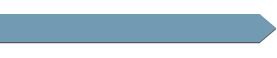 COMBINATIONS OF ADDITIONAL PRECAUTIONS
How is influenza spread?
How is croup transmitted?
When more than one mode of transmission of an infectious agent exists, use a combination of Additional Precautions
Most respiratory infections droplet + contact
Which category/categories of Additional Precautions would help to prevent and control the transmission of croup?
[Speaker Notes: How is influenza spread? Which category or categories of Additional Precautions would help to prevent and control the spread of influenza?

How is croup transmitted? Which category or categories of Additional Precautions would help to prevent and control the transmission of croup?

Sometimes more than one mode of transmission exists for a particular infectious agent, so, more than one type of precautions would be needed. 

Most respiratory infections need droplet-contact precautions since they are spread by both droplet and contact transmission. 

When combinations of precautions are used, all elements of each type of precautions need to be applied.]
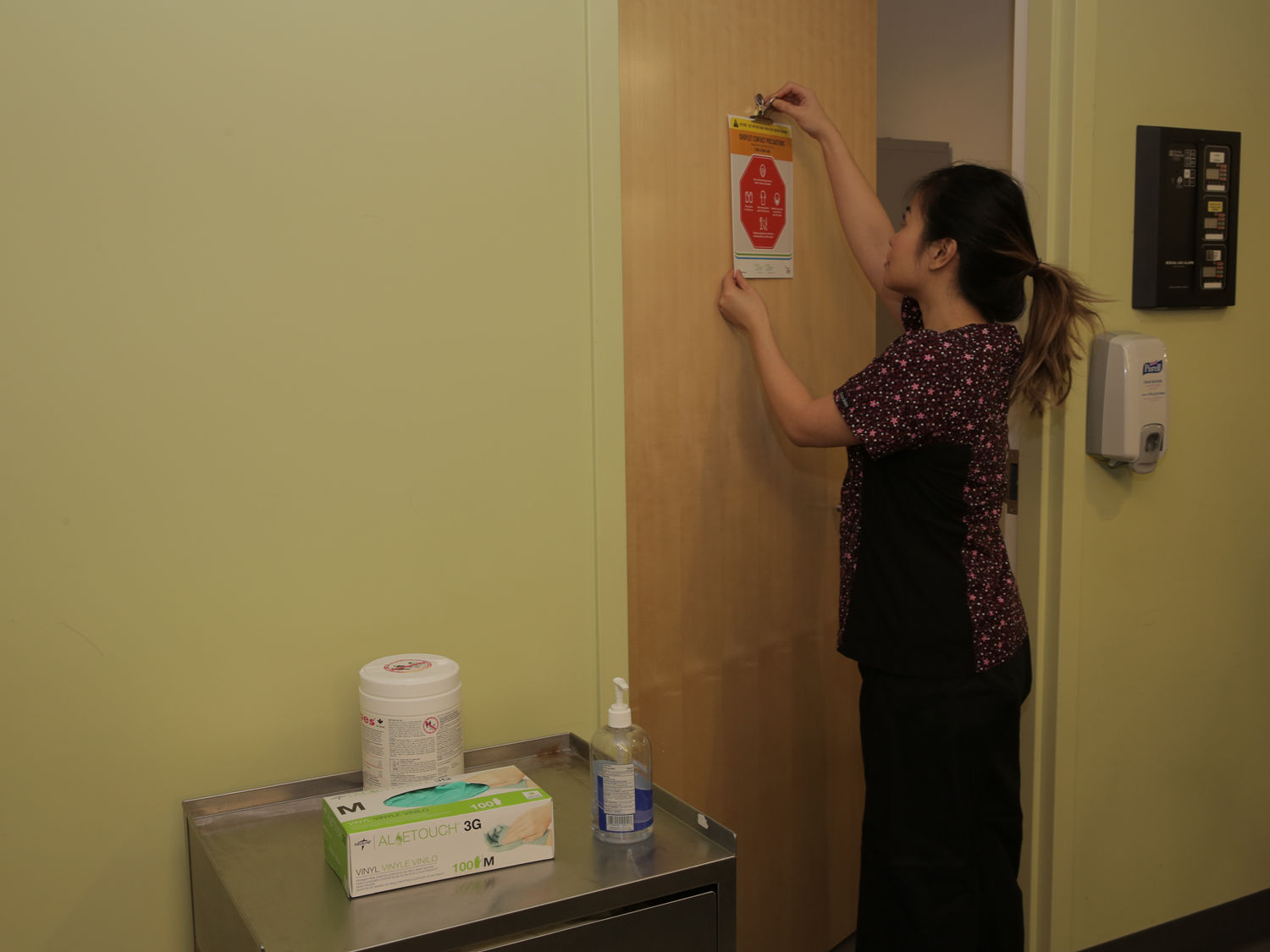 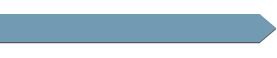 INITIATING ADDITIONAL PRECAUTIONS
Additional Precautions need to be initiated:

as soon as symptoms appear, not only when an infectious disease is diagnosed
by any regulated health care professional
based on your health care setting’s policies
[Speaker Notes: Additional Precautions must be initiated as soon as symptoms suggestive of a potentially transmissible infection are noted, not only when an infectious disease diagnosis is confirmed.

The initiation of Additional Precautions can be done be any regulated health care professional. This may include an RN, an RPN, a physician or an Infection Control Professional. 

Each health care setting should have a policy regarding initiation of the appropriate Additional Precautions at the onset of symptoms. 

Do you know the procedure or protocol you need to follow for a rash with no known cause or new onset fever, cough and shortness of breath? 

Whenever Additional Precautions are initiated, the person responsible for infection prevention and control must be notified.  He or she will verify that the precautions are appropriate.]
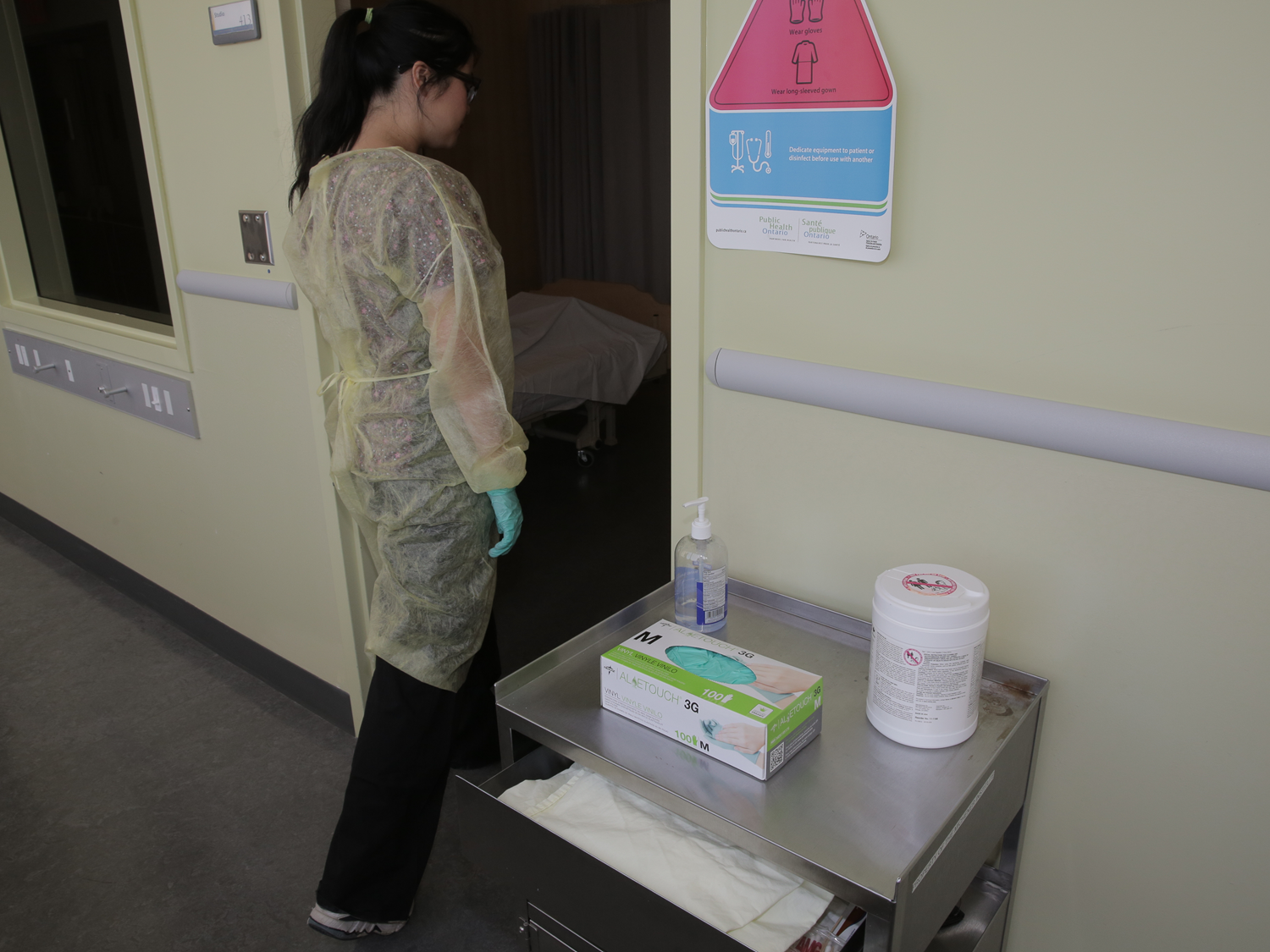 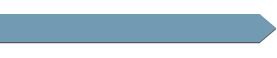 MAINTAINING ADDITIONAL PRECAUTIONS
Additional Precautions need to be reviewed and maintained until:  

there is no longer a risk of transmission
discontinued by the person responsible for infection control 
laboratory results are available to confirm or rule out the diagnosis
[Speaker Notes: Regular reviews by the person responsible for infection control may be done to determine when there is no longer a risk of transmission.  

Additional Precautions need to be maintained until they are discontinued by a physician, infection control professional or designate. 

Laboratory results may confirm or rule out the diagnosis.   

Remember that being placed in a single room or remaining on Additional Precautions may impact a patient or resident’s well-being. All efforts should be made to maintain their quality of care.]
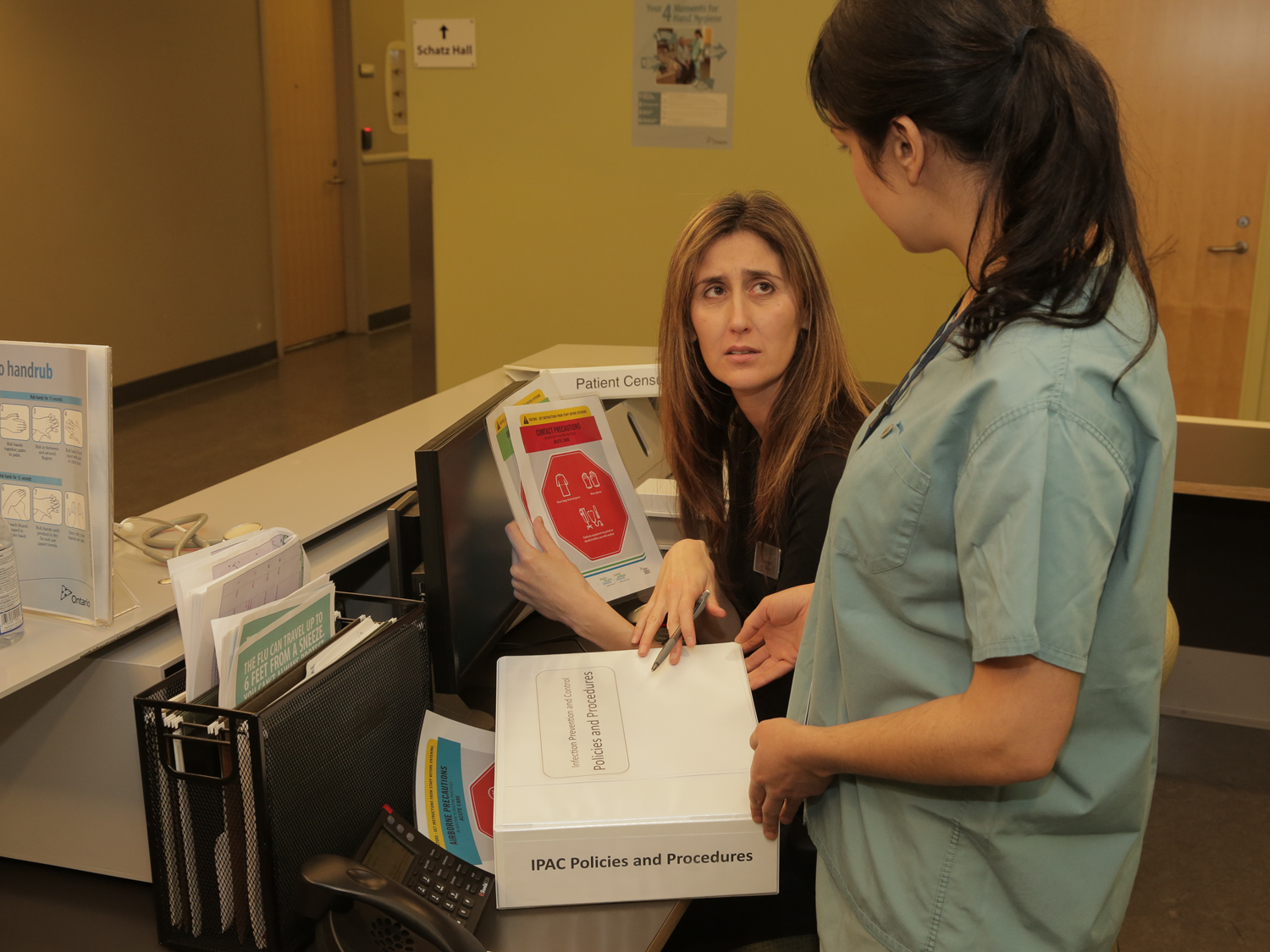 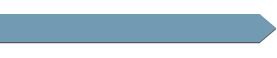 DISCONTINUATION OF ADDITIONAL PRECAUTIONS
Discontinuation of Additional Precautions:  

should be done as soon as the risk of transmission is no longer present
must follow the policies of the health care setting
is done by the person responsible for Infection Prevention and Control or his/her designate
may require discussion with the attending physician
[Speaker Notes: The discontinuation of Additional Precautions should be done as soon as safely possible and when the risk of transmission is no longer present. 

Each health care setting should have a policy regarding the factors to consider when discontinuing Additional Precautions. 

The Infection Control Professional must be consulted prior to discontinuation of Additional Precautions and, in some cases, discussion with the attending physician may be needed.]
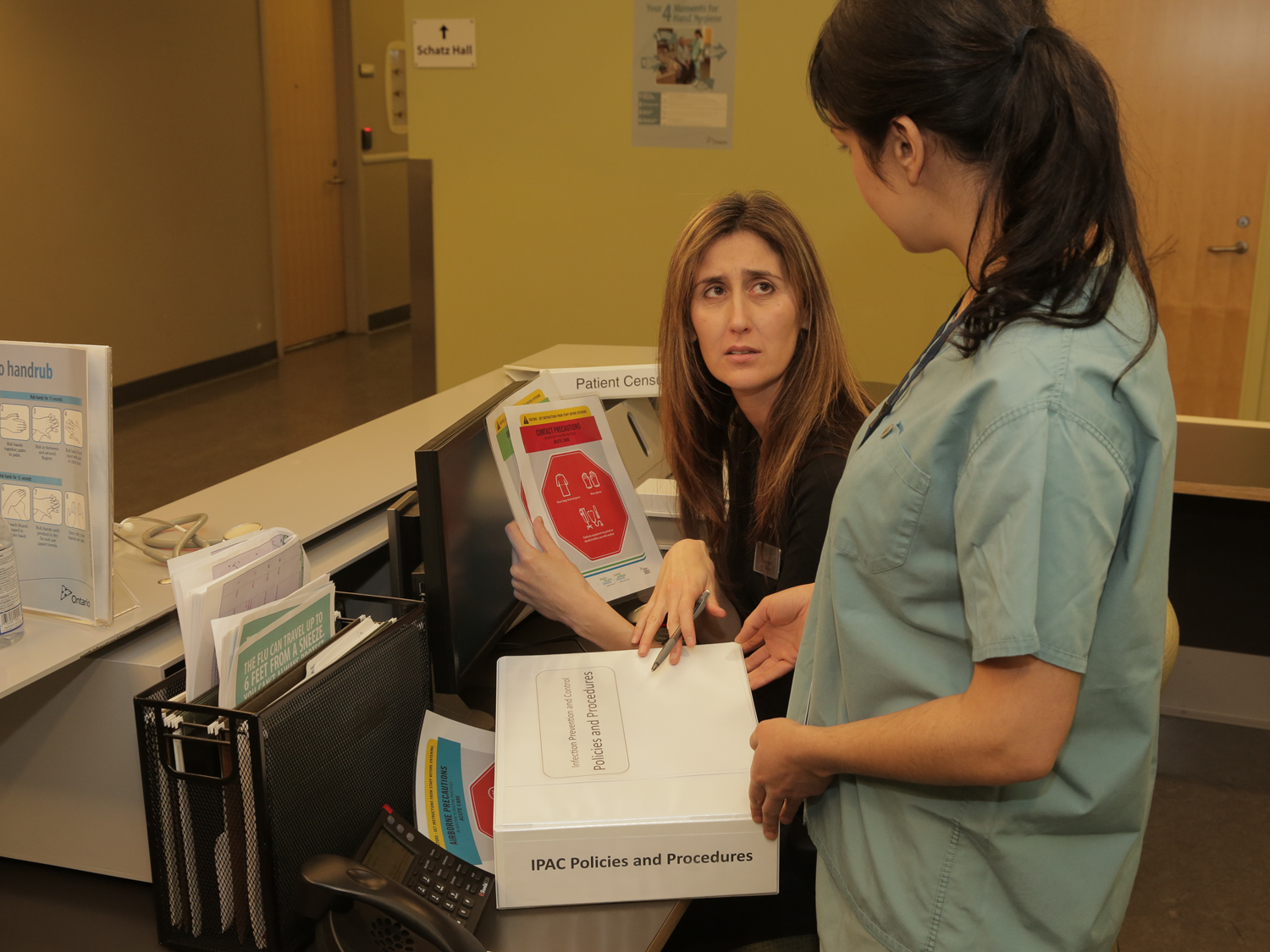 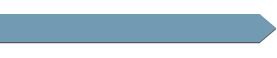 POLICIES AND PROCEDURES OF ADDITIONAL PRECAUTIONS
Policies and procedures related to Additional Precautions may vary from organization to organization. 
They  may depend on:
the health care setting
the client/patient/resident population
the organization’s history of dealing with infections

Modifications necessary for medical or therapeutic purposes
Always:
follow your organization’s policies and procedures
contact your Infection Control Professional or designate to help with decision making
[Speaker Notes: Policies and procedures related to Additional Precautions may vary from organization to organization. They may depend on the health care setting, the client or patient or resident population, the organization’s history of dealing with infections.

It may be necessary to modify Additional Precautions for medical or therapeutic purposes. 

Always follow your organization’s policies and procedures and contact your Infection Control Professional or designate to help with decision making.]
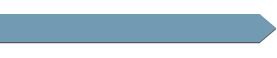 ELEMENTS OF CONTACT PRECAUTIONS - AC
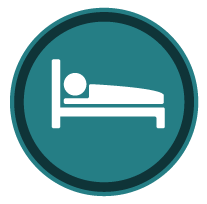 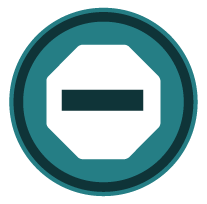 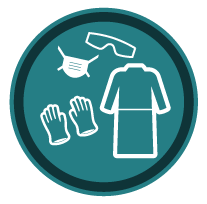 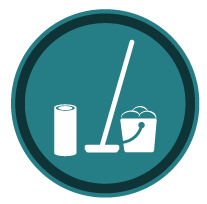 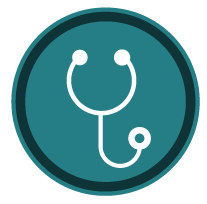 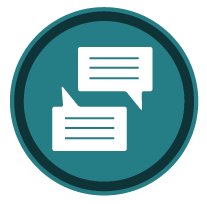 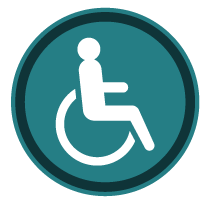 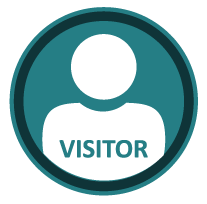 Accommodation

single room (preferred)
dedicated toilet and sink
door open
[Speaker Notes: Accommodation
It is preferred that patients who are on Contact Precautions are placed in a single room with a dedicated toilet and sink. The door to the patient’s room may stay open; however, patients are encouraged to stay in their room to help decrease the risk of spreading infection. If the patient must have a special test, such as an x-ray, then, they may go to another department.  The department needs to know the patient is on Contact Precautions. Each patient’s ability to follow precautions needs to be assessed to assist in determining the best accommodation.  Develop an individual care plan. If a single room is not available, the infection risk to other patients in the room should be considered in making the decision about accommodation.]
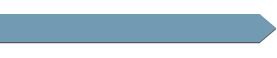 ELEMENTS OF CONTACT PRECAUTIONS - AC
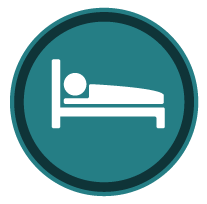 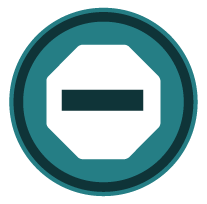 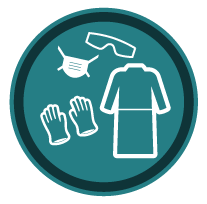 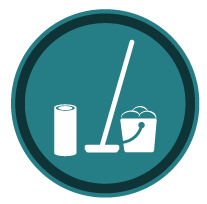 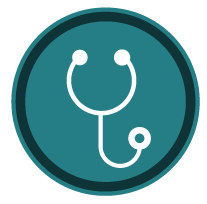 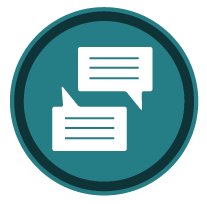 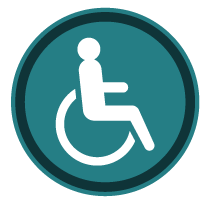 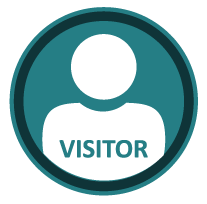 Signage 

at the room entrance or 
by the bed space
[Speaker Notes: Signage

In a single room, a Contact Precautions sign needs to be put at the entrance to the patient’s room. If the patient is in a multi-bed room, then the sign needs to be put by the bed space so it is easily seen.]
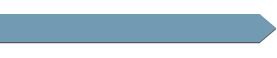 ELEMENTS OF CONTACT PRECAUTIONS - AC
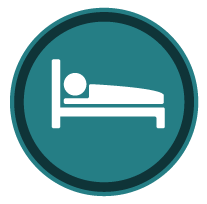 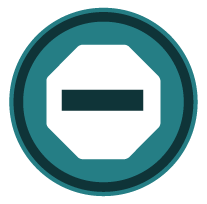 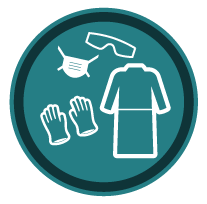 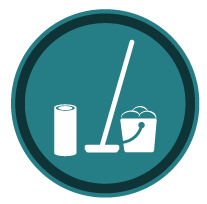 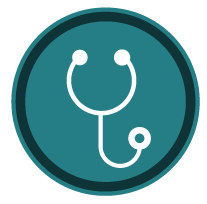 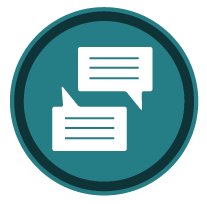 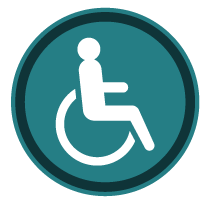 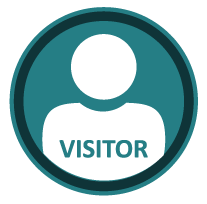 PPE

gloves 
gown as required
[Speaker Notes: PPE

You will need to put on personal protective equipment or PPE whenever you enter the room of a patient on Contact Precautions. Gloves must be worn on entering the patient’s room or bed space. Gloves must be removed and hands cleaned on exit from the room or bed space. A gown must be worn if skin or clothing will come in contact with the patient or the patient’s environment.]
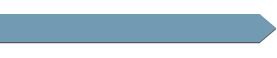 ELEMENTS OF CONTACT PRECAUTIONS - AC
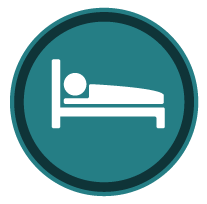 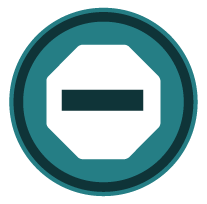 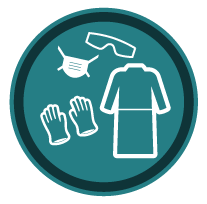 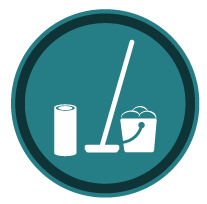 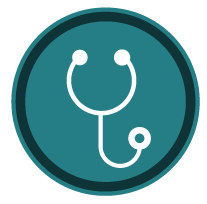 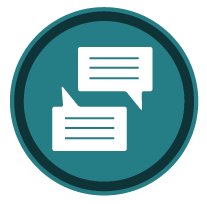 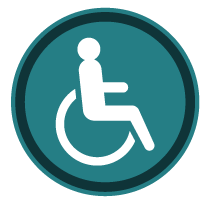 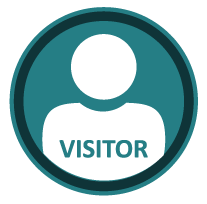 Cleaning

routine cleaning  
clean high-touch surfaces daily
special cleaning for Vancomycin-resistant Enterococcus (VRE) and Clostridium difficile (C. difficile)
remove and launder all curtains on discharge/transfer cleaning
[Speaker Notes: Cleaning

Routine environmental cleaning is sufficient for most patients on Contact Precautions. All high-touch surfaces, such as light switches and bed rails, must be cleaned daily. Environmental Services needs to be notified of any patients who have vancomycin-resistant Enterococcus (or VRE) or Clostridium difficile (or C. difficile) so that special cleaning can be done. 

On discharge or transfer cleaning, remove and launder privacy curtains.]
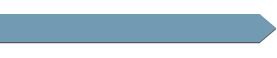 ELEMENTS OF CONTACT PRECAUTIONS - AC
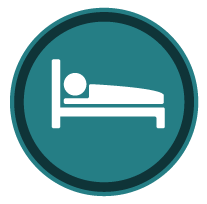 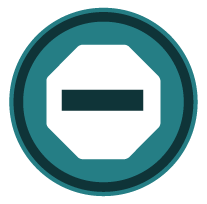 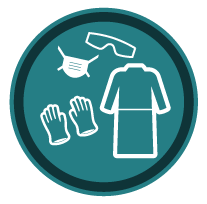 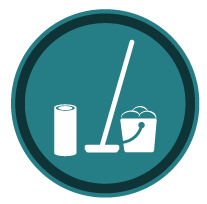 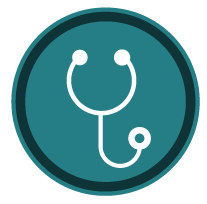 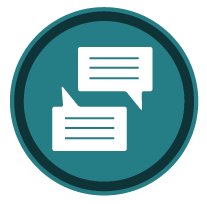 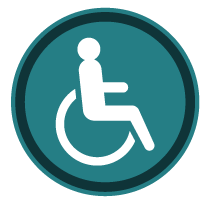 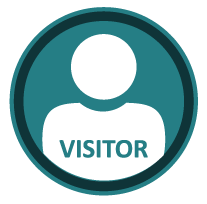 Equipment

dedicate
clean according to Routine Practices
chart outside room
[Speaker Notes: Equipment

Equipment should be dedicated to that patient’s use whenever possible. Remember Routine Practices. Any equipment that is shared between patients needs to be cleaned and disinfected after each use and before being used on another patient. Items such as the patient record, whether it is paper or electronic, should be kept outside of the patient room.]
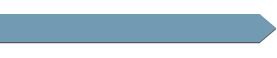 ELEMENTS OF CONTACT PRECAUTIONS - AC
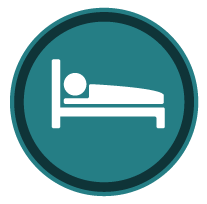 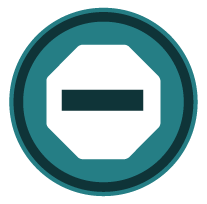 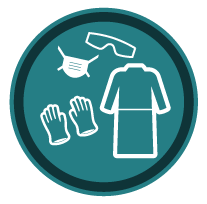 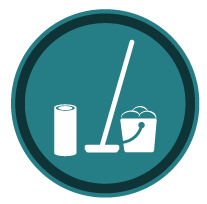 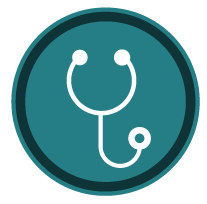 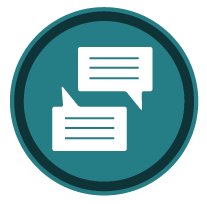 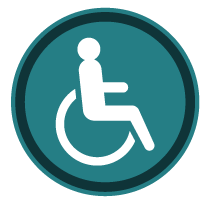 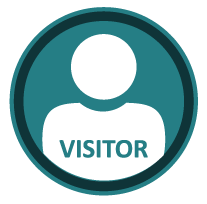 Communication to:

patients
families
other departments
other facilities
transport services prior to transfer
[Speaker Notes: Communication

It is important that you tell patients and their families why Contact Precautions are in place. Also ensure that other departments, facilities or transport service providers are aware of the need for Contact Precautions.]
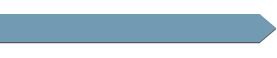 ELEMENTS OF CONTACT PRECAUTIONS - AC
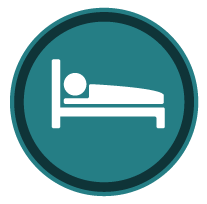 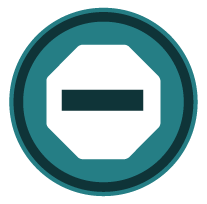 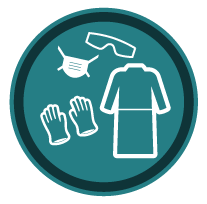 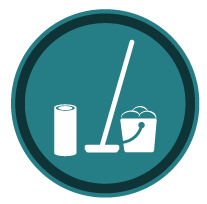 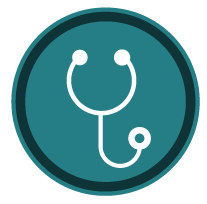 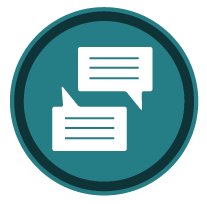 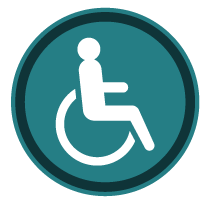 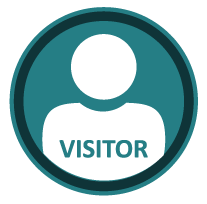 Transport

gloves and gown for direct contact
clean and disinfect equipment used for transport
[Speaker Notes: Transport

Sometimes it is necessary for patients on Contact Precautions to be transported to other areas of the hospital. If your patient needs to be transported, you need to wear gloves and gown only if you provide direct care for the patient during the transport. As a routine practice, after transport, clean and disinfect used equipment.]
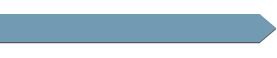 ELEMENTS OF CONTACT PRECAUTIONS - AC
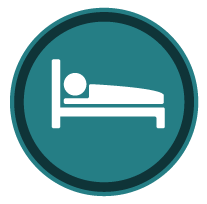 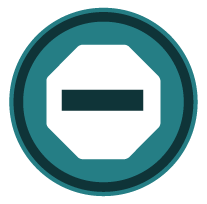 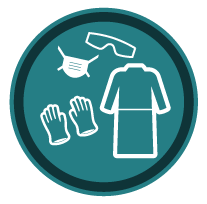 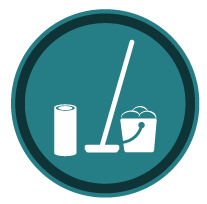 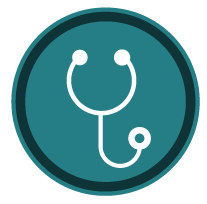 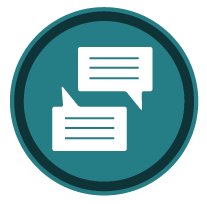 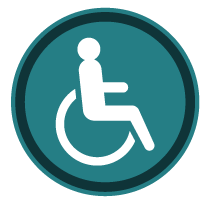 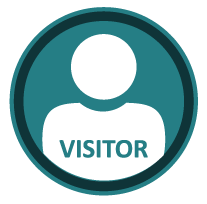 Visitors

education regarding hand hygiene
wear PPE for direct care
[Speaker Notes: Visitor

Show visitors how to clean their hands properly with alcohol-based hand rub or soap and water when they enter and leave the room. Visitors do not need to wear PPE unless they are providing direct care, such as assisting with toileting or bathing the patient.]
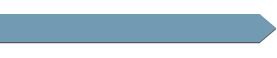 ELEMENTS OF DROPLET PRECAUTIONS - AC
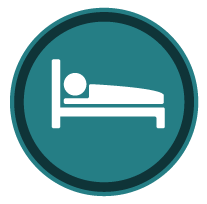 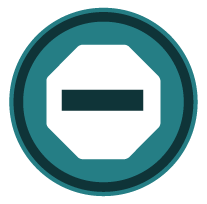 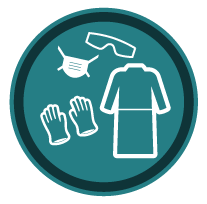 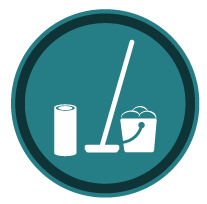 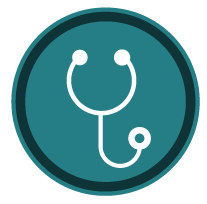 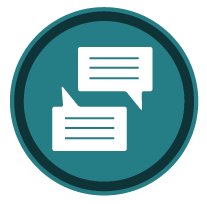 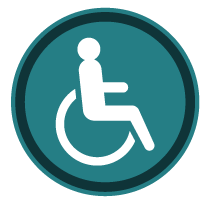 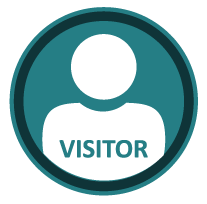 Accommodation

single room 
dedicated toilet and sink
door open
patient stays in room
[Speaker Notes: Accommodation

Ideally, patients who require Droplet Precautions should be placed in a single room with a dedicated toilet and sink. The door to the patient’s room may stay open; however, patients are encouraged to stay in their room to help decrease the risk of spreading infection. If the patient must have a special test, such as an x-ray, then, they may go to another department.  The department needs to know the patient is on Droplet Precautions so they can be prepared and accommodate the patient properly. Each patient’s ability to follow precautions needs to be assessed to assist in determining the best accommodation. Develop an individual care plan. If a single room is not available, the infection risk to other patients in the room should be considered in making the decision about accommodation.]
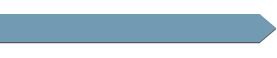 ELEMENTS OF DROPLET PRECAUTIONS - AC
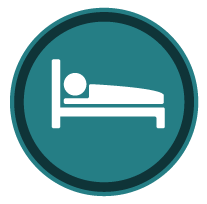 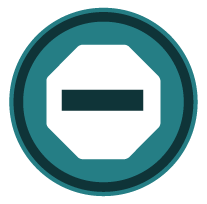 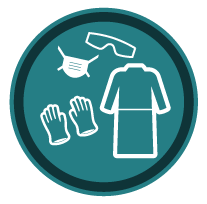 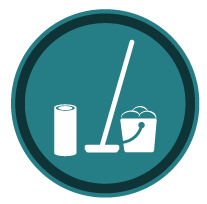 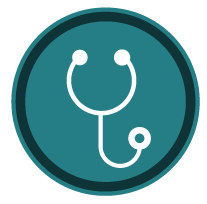 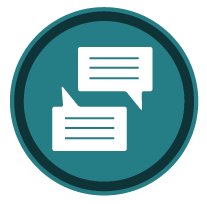 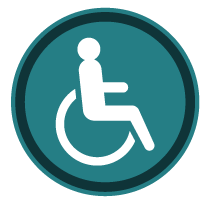 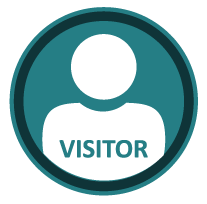 Signage 

at the room entrance or 
by the bed space
[Speaker Notes: Signage
In a single room, place a Droplet Precautions sign at the entrance to the patient’s room. If the patient is in a multi-bed room, then place the sign by the bed space so it is easily seen.]
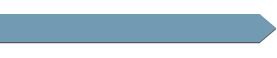 ELEMENTS OF DROPLET PRECAUTIONS - AC
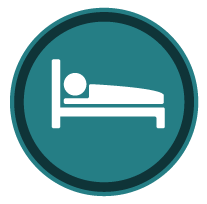 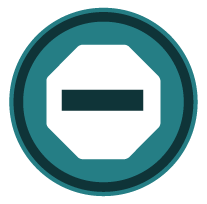 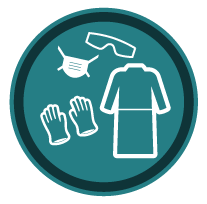 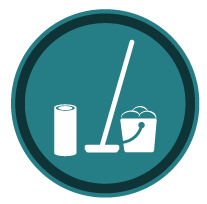 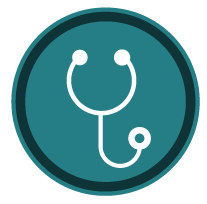 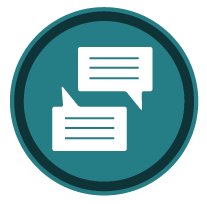 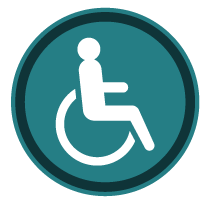 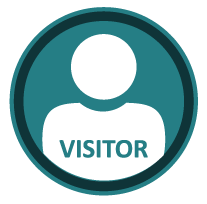 PPE

wear facial protection (mask and eye protection) within two metres of the patient
[Speaker Notes: PPE

Wear a mask and eye protection when you are within two metres of a patient who is on Droplet Precautions.]
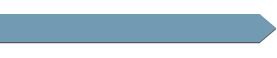 ELEMENTS OF DROPLET PRECAUTIONS - AC
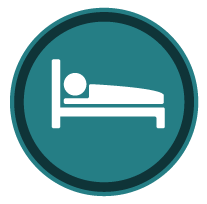 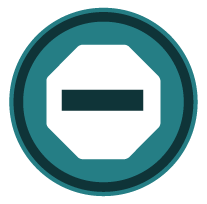 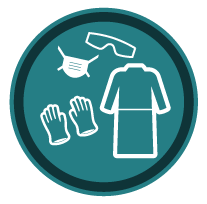 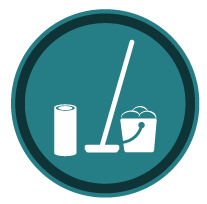 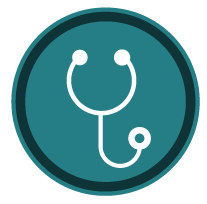 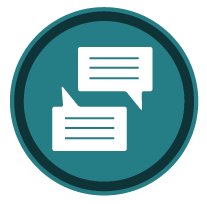 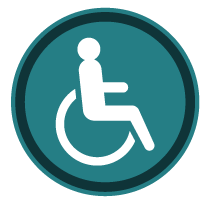 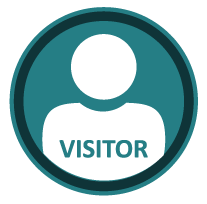 Cleaning

routine cleaning 
clean high-touch surfaces daily
[Speaker Notes: Cleaning

Rooms of patients on Droplet Precautions require routine environmental cleaning.  All high-touch surfaces such as bed rails and light switches should be cleaned daily.]
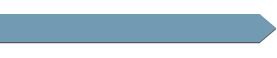 ELEMENTS OF DROPLET PRECAUTIONS - AC
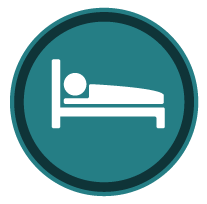 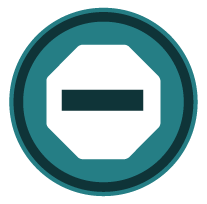 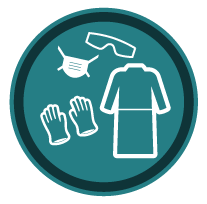 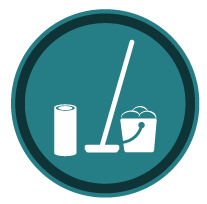 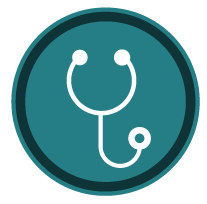 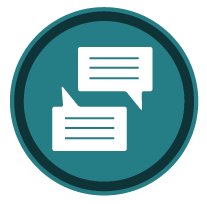 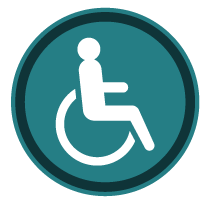 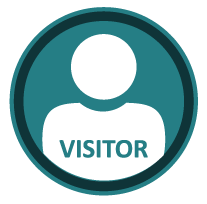 Equipment

dedicate 
clean according to Routine Practices
chart outside room
[Speaker Notes: Equipment

Dedicate equipment to the patient’s use whenever possible. Equipment that is shared between patients needs to be cleaned and disinfected after each use, before being used with another patient. Paper or mobile electronic patient records should be kept outside of the patient room.]
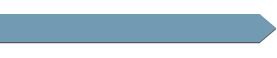 ELEMENTS OF DROPLET PRECAUTIONS - AC
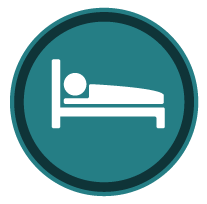 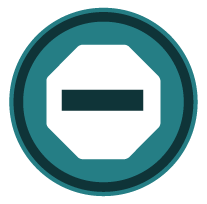 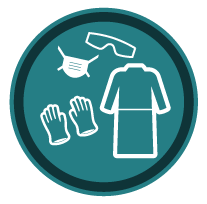 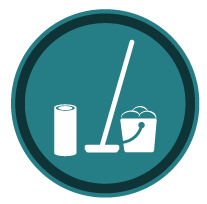 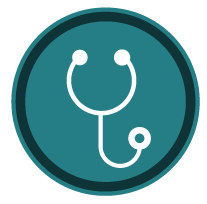 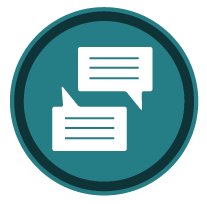 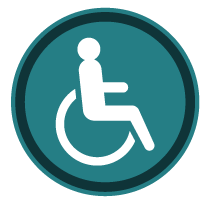 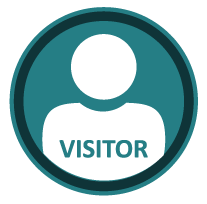 Communication to: 

patient
families
other departments
other facilities
transport services prior to transfer
[Speaker Notes: Communication

It is important that you tell patients and their families why Droplet Precautions are in place. Also ensure that other departments, facilities or transport service providers are aware of the need for Droplet Precautions.]
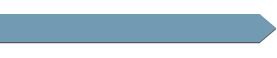 ELEMENTS OF DROPLET PRECAUTIONS - AC
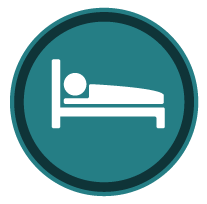 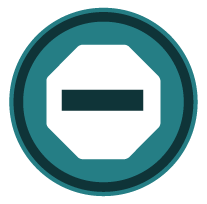 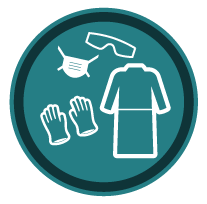 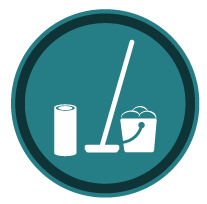 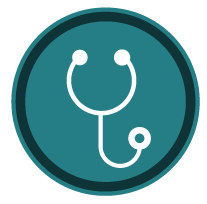 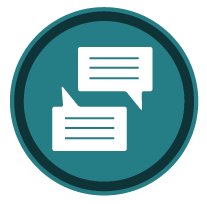 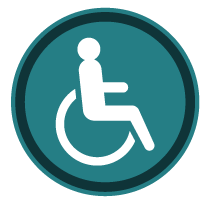 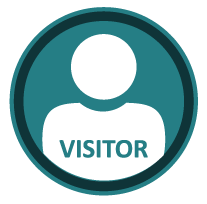 Transport

limited unless required for diagnostic or therapeutic procedures
patient wears a mask
[Speaker Notes: Transport

Transporting a patient on Droplet Precautions should be limited unless it is necessary for a specific test or procedure. The patient should wear a mask if he or she is able. If the patient cannot wear a mask, then, the transport staff must use eye protection and a mask.]
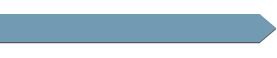 ELEMENTS OF DROPLET PRECAUTIONS - AC
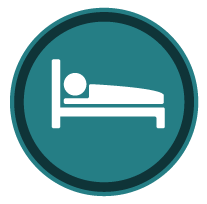 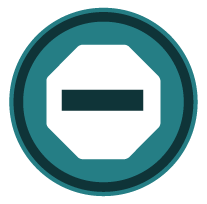 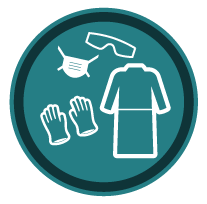 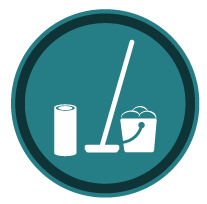 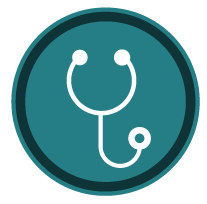 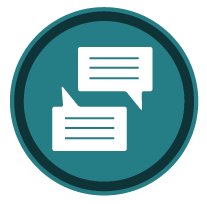 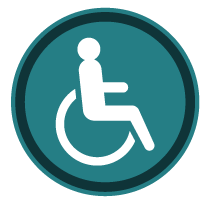 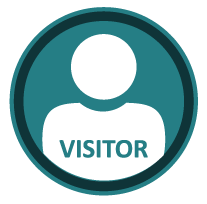 Visitors

education regarding hand hygiene
wear mask when within two metres of the patient
[Speaker Notes: Visitors

Show visitors how to clean their hands properly with alcohol-based hand rub or soap and water when they enter and leave the room. 

A mask should be worn, by all visitors, whenever they are within two meters of the patient. 

The only exception to this is in the paediatric setting. Household contacts of children on Droplet Precautions do not need to wear a mask since they have already been exposed in the home.]
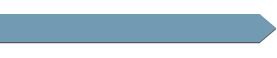 ELEMENTS OF AIRBORNE PRECAUTIONS - AC
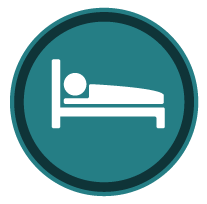 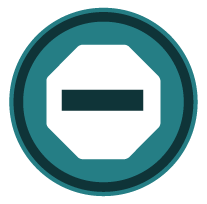 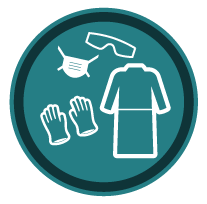 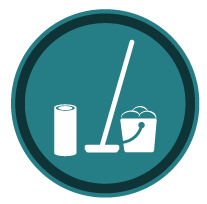 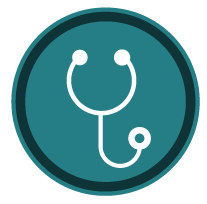 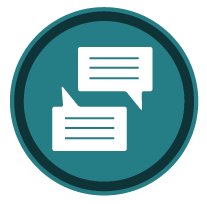 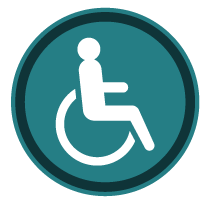 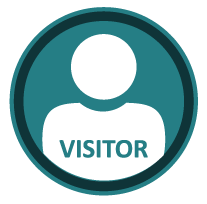 Accommodation

airborne infection isolation room (negative pressure room) 
door must remain closed
[Speaker Notes: Accommodation

Patients who require Airborne Precautions should be placed in an airborne infection isolation room. This is also referred to as a negative pressure room. If this is not available they should be transferred to a facility where an airborne infection isolation room is available. The door to the room must remain closed.]
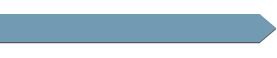 ELEMENTS OF AIRBORNE PRECAUTIONS - AC
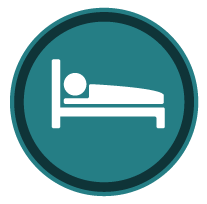 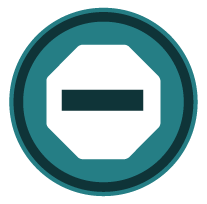 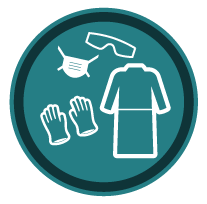 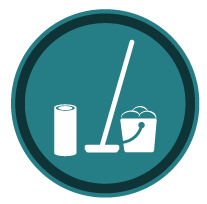 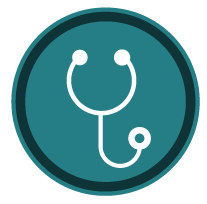 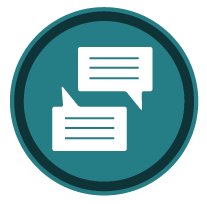 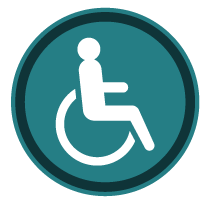 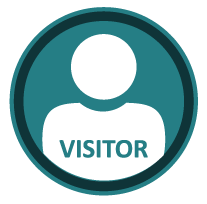 Signage 

on the door
[Speaker Notes: Signage

An Airborne Precautions sign must be placed on the door to the airborne infection isolation room.]
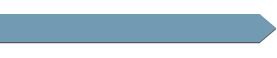 ELEMENTS OF AIRBORNE PRECAUTIONS - AC
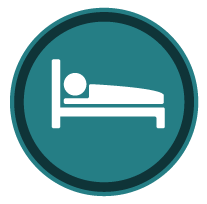 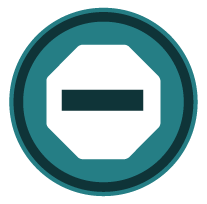 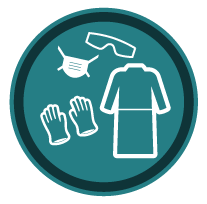 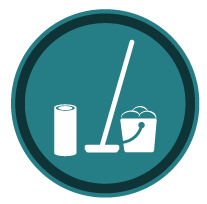 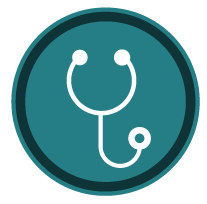 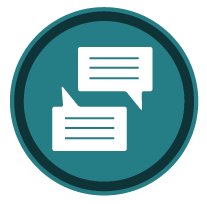 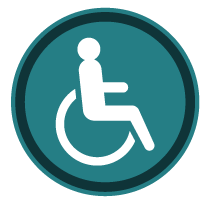 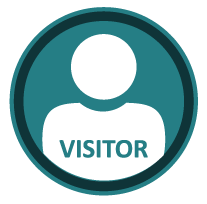 PPE
PPE

Tuberculosis (pulmonary TB)
wear fit-tested, seal-checked N95 respirator

Measles, Varicella (Chickenpox) 
only immune staff to enter room
N95 respirator not required if immune

wear facial protection (mask and eye protection) within two metres of the patient
[Speaker Notes: PPE

For patients with confirmed or suspected tuberculosis, health care providers must wear a fit-tested, seal-checked N95 respirator to enter the room. 

For patients with measles or varicella (chickenpox), it is preferred that only staff who have documented immunity to the particular disease enters the room. If you are immune, you do not need to wear an N95 respirator. However, if you do not have documented immunity then you must wear a fit-tested, seal-checked N95 respirator.]
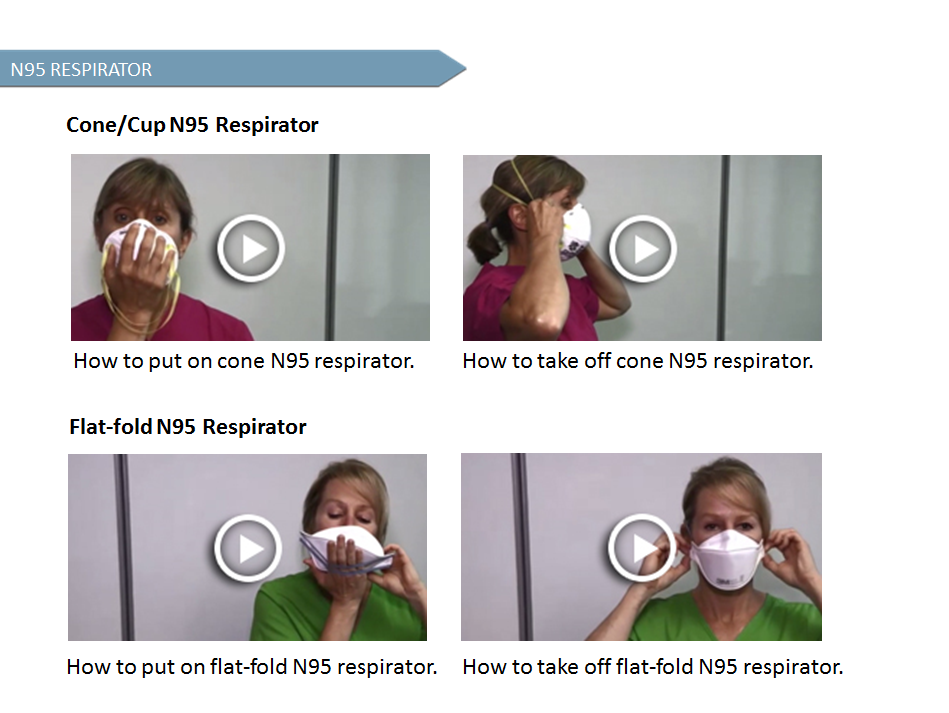 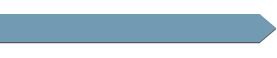 ELEMENTS OF AIRBORNE PRECAUTIONS - AC
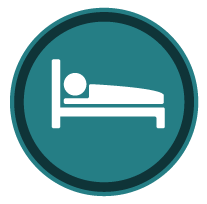 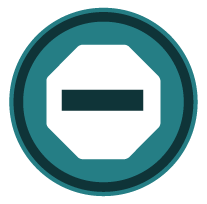 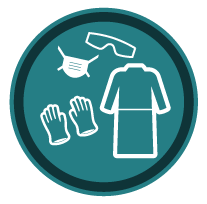 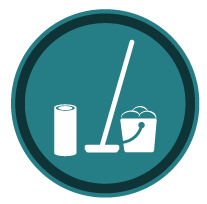 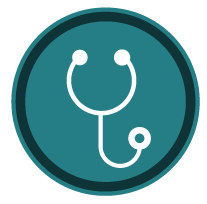 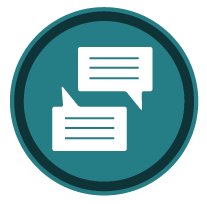 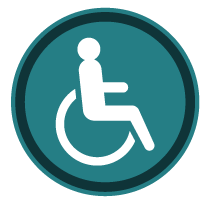 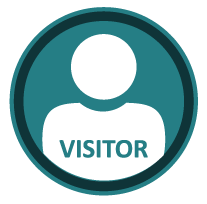 Cleaning

routine cleaning
[Speaker Notes: Cleaning

Routine environmental cleaning practices should be followed.]
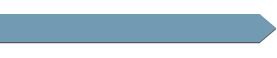 ELEMENTS OF AIRBORNE PRECAUTIONS - AC
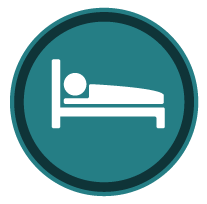 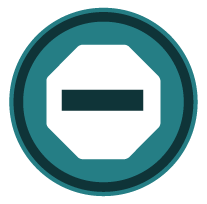 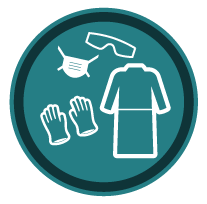 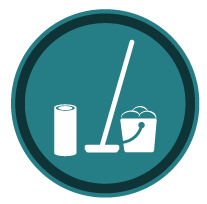 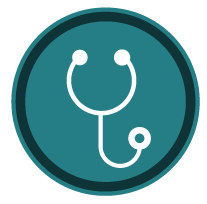 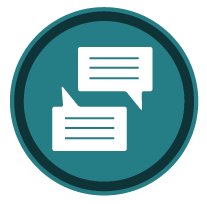 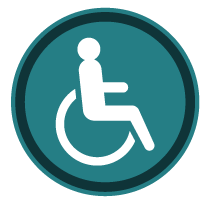 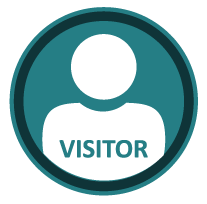 Equipment

follow Routine Practices
[Speaker Notes: Equipment

Follow Routine Practices for use and cleaning of shared medical equipment.]
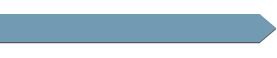 ELEMENTS OF AIRBORNE PRECAUTIONS - AC
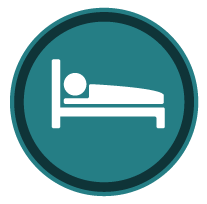 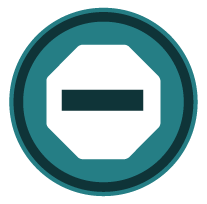 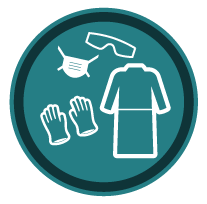 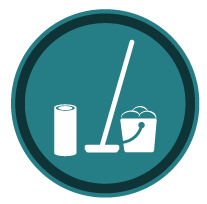 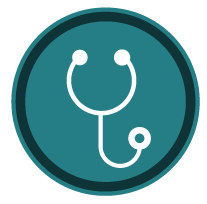 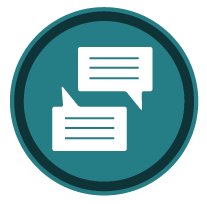 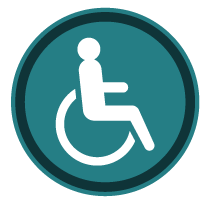 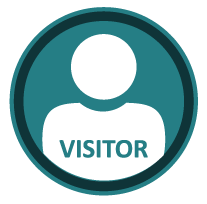 Communication to:

patient
families
other departments
other facilities
transport services prior to transfer
[Speaker Notes: Communication

It is important that you tell patients and their families why Airborne Precautions are in place. Also ensure that other departments, facilities or transport service providers are aware of the need for Airborne Precautions.]
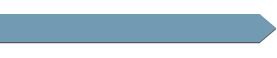 ELEMENTS OF AIRBORNE PRECAUTIONS - AC
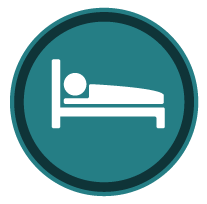 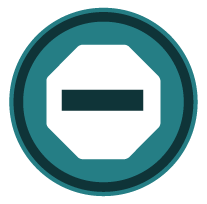 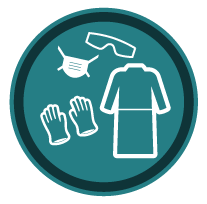 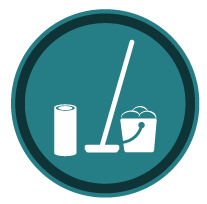 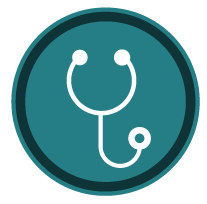 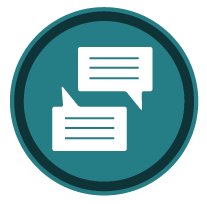 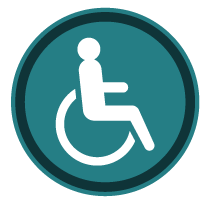 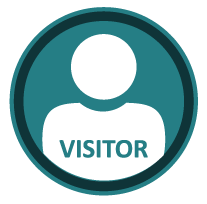 Transport

limit unless required for diagnostic or therapeutic procedures
patient to wear a mask during transport
transport staff to wear an N95 respirator during transport
[Speaker Notes: Transport

Patients on Airborne Precautions should remain in their room and transportation should be limited to only those procedures that are medically necessary. 

If the patient needs to be transported then they must wear a surgical mask during the transport and staff transporting them must wear an N95 respirator during the transport.]
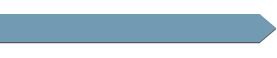 ELEMENTS OF AIRBORNE PRECAUTIONS - AC
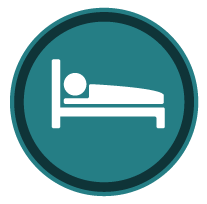 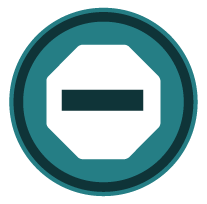 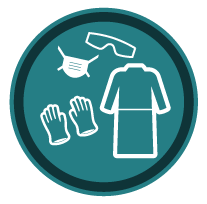 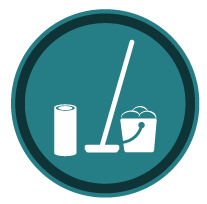 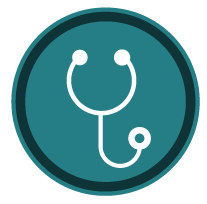 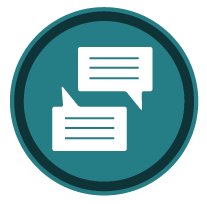 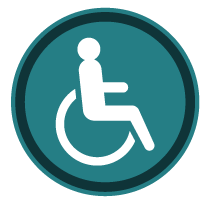 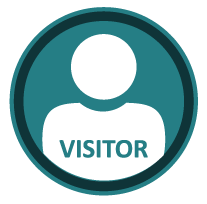 Visitors

limit
counsel about risk
assess
[Speaker Notes: Visitors

Visitors to patients on precautions for tuberculosis should be limited to only household contacts. Household contacts should be assessed for active tuberculosis prior to visiting the facility. An N95 respirator is not required, as they have already been exposed in the household. Visitors, other than household contacts, should be discouraged from visiting.  

For patients on precautions due to measles or varicella, household contacts are not required to wear an N95 respirator as they have been exposed in the household.  Assess household contacts for active infection prior to each visit. 

Visitors of patients with measles or varicella who are known to be immune do not need to wear an N95 respirator to visit. 

People who are not household contacts and are not immune should not visit.]
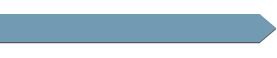 STOP AND THINK
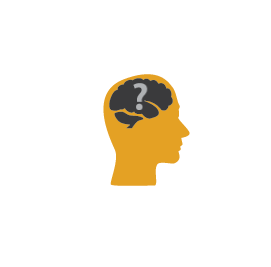 How have you used Additional Precautions?
What are some of the challenges you have experienced when using Additional Precautions?  
How would you overcome those  challenges?
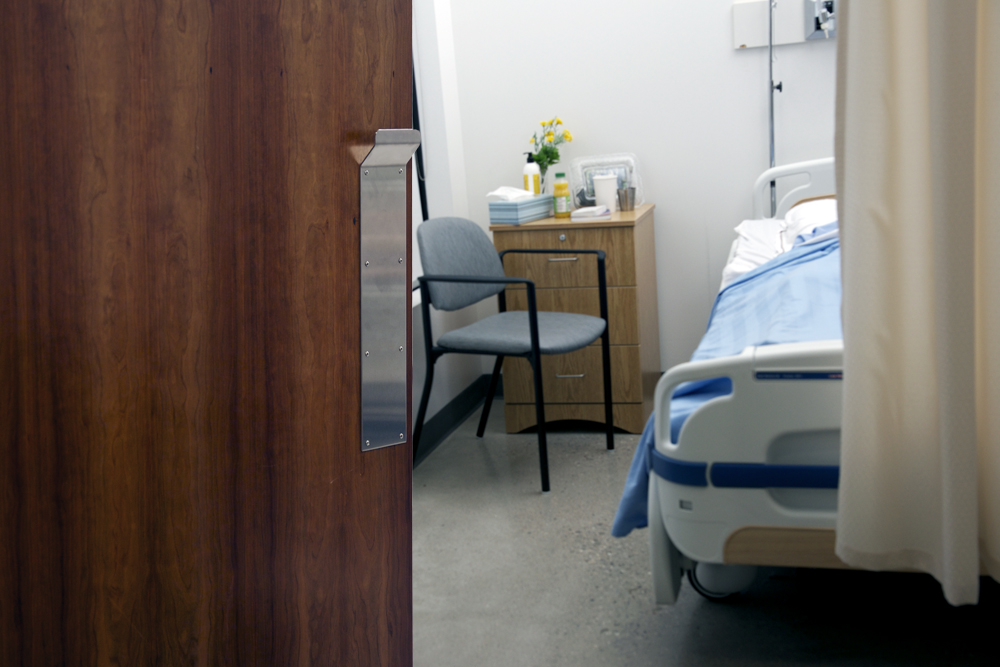 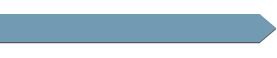 SUMMARY
Additional precautions are used in addition to Routine Practices when Routine Practices are not sufficient to prevent and control the transmission of infectious agents.
Categories of Additional Precautions are Contact, Droplet and Airborne. They may also be used in combination.
Elements of Additional Precautions may include accommodation, signage, Personal Protective Equipment (PPE), dedicated equipment, additional cleaning measures, limited transport and communication.

Additional Precautions should be initiated as soon as symptoms suggestive of a transmissible infection are noted, not only when a diagnosis is confirmed.  Precautions need to remain in place until there is no longer a risk of transmission of infection.
[Speaker Notes: Let’s summarize some of the key principles of Additional Precautions. Additional Precautions are used in addition to Routine Practices when Routine Practices are not sufficient to prevent and control the transmission of infectious agents.

The three categories of Additional Precautions are Contact, Airborne and Droplet Precautions and these may be used in combination.

Elements of Additional Precautions may include accommodation, signage, Personal Protective Equipment  or PPE, dedicated equipment, additional cleaning measures, limited transport and communication.

Initiate Additional Precautions as soon as symptoms suggestive of a transmissible infection are noted, not only when a diagnosis is confirmed.  

Additional Precautions should remain in place until there is no longer a risk of transmission of infection.]